AntivirotikaAntiparazitika
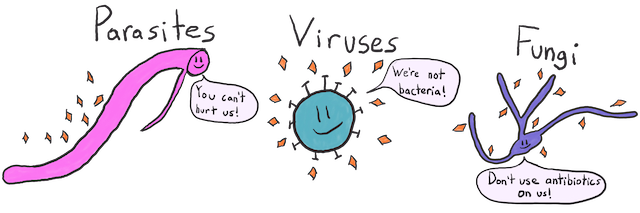 Mgr. Matej Ľupták
Farmakologický ústav
1. LF UK
mat.luptak@gmail.com
navzdory dostupnosti celé řady antivirotik pořád značně komplikovaně léčitelná onemocnění
nejefektivnější je profylaxe očkováním
řada infekcí se léčí symptomaticky, samouzdravné
ideální – selektivní likvidace viru bez ovlivnění hostitelského organizmu
působí spíš jako virostatika – brání množení viru
virové geny v buňce v klidovém stavu nejsou ovlivněny
možný výskyt rezistence
Antivirotická léčba
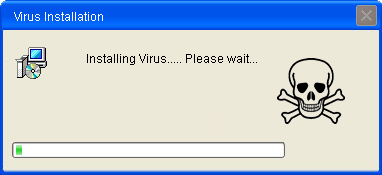 1. adsorpce a penetrace
gama-globuliny, inhibitory fuze (HIV)
2. odpláštění
cyklické aminy (inflenza A)
3. proteosyntéza
interferony (HEP B/C)
4. syntéza virových NK
inhibitory reverzní transkriptázy (HIV)
inhibitory DNA polymerázy (herpes, CMV, HEP B)
inhibitory RNA replikázy (HEP C)
inhibitory integráz (HIV)
inhibitory nestrukturálních proteinů (HCV)
5. proteolytické štěpení a rekonstrukce virových proteinů
inhibitory virových proteáz (HIV, HEP C)
6. sestavení a uvolnění viru
inhibitory neuraminidáz (influenza A)
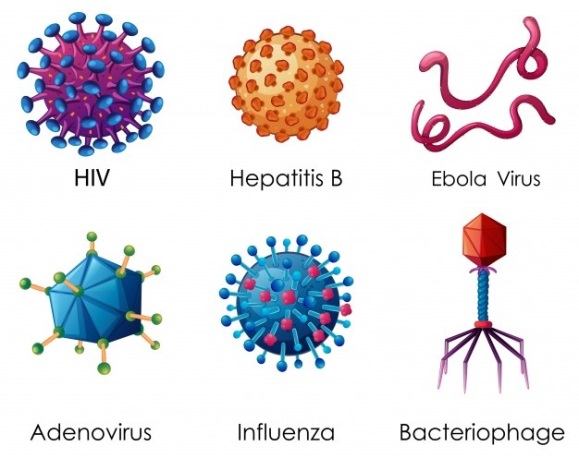 Místa působení antivirotik
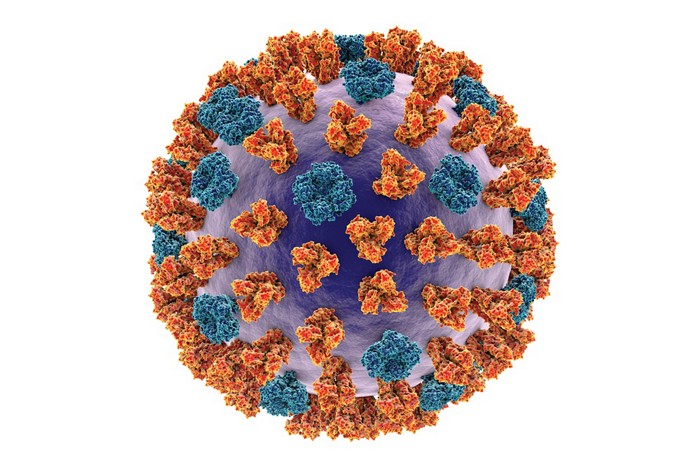 TERAPIE A PROFYLAXE CHŘIPKY
vysoce nakažlivé onemocnění způsobené RNA viry z čeledě Orthomyxoviridae
tři typy viru:
A – onemocnění savců a ptáků
B – onemocnění lidí a tuleňů
C – onemocnění prasat a lidí
D – prasata a dobytek
nejúčinnější ochranou zůstává
    očkování
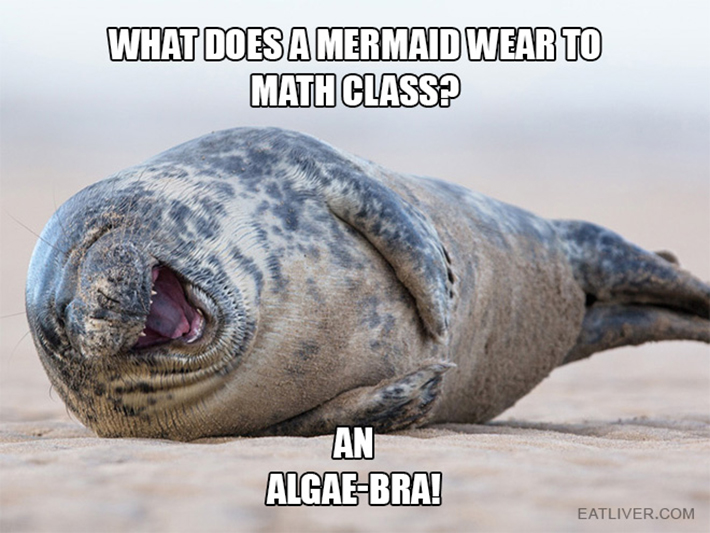 influenza
virus chřipky A se každoročně mění díky antigennímu shiftu
klasifikace dle kapsidových proteinů hemaglutininu (H) a neuraminidázy (N)

velké chřipkové epidemie
H1N1 – Španělská chřipka (1918), prasečí chřipka (2009)
H2N2 – Asijská chřipka (1957)
H3N2 – Honkongská chřipka (1968)
H5N1 – ptačí chřipka (2004)
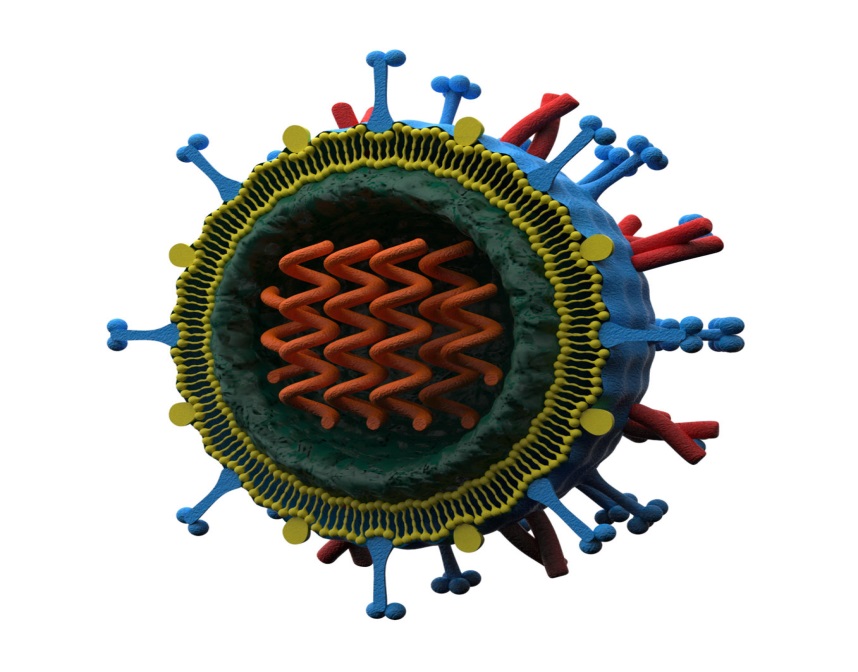 influenza
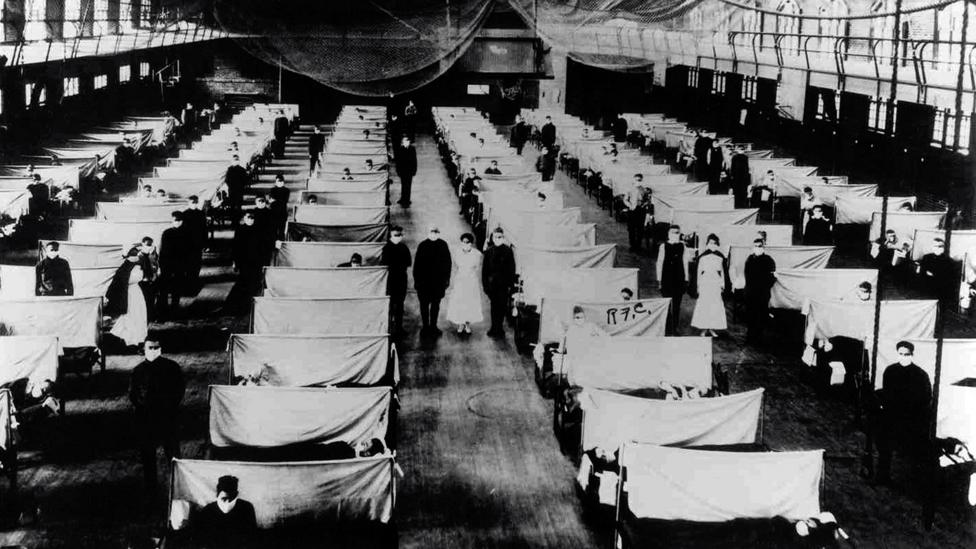 Španělská chřipka
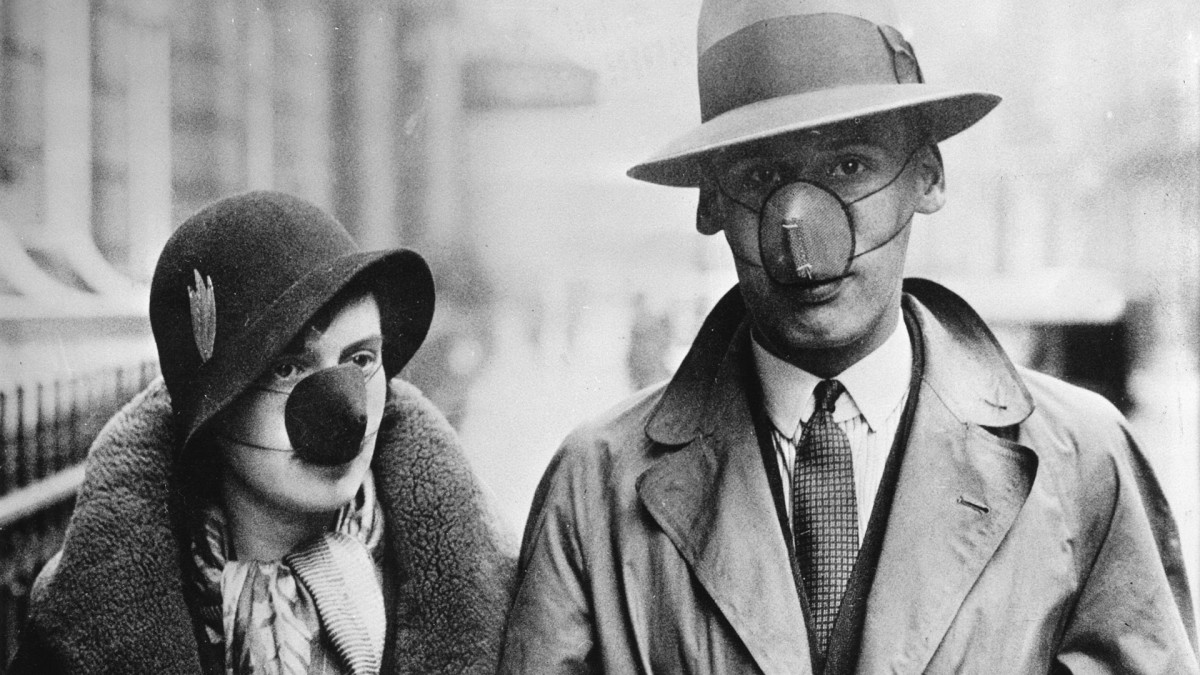 Španělská chřipka
MÚ: interakcí s M2-proteinem H + iontového kanálu viru brání uvolnění NK; nekompetitivní antagonista NMDA receptorů
I: profylaxe a časná terapie chřipky A, profylaktické podávání  rizikovým pacientům v období zvýšeného rizika; antiparkinsonikum
KI: srdeční nedostatečnost, kardiomyopatie, prodloužení QT, arytmie, gravidita a laktace
NÚ: GIT iritace, závratě, neklid, poruchy spánku, exacerbace srdeční nedostatečnosti, prodloužení QT

Fact: nespolehlivý účinek a vysoká míra rezistence. Doporučení CDC (2017) – nepoužívat k terapii ani profylaxi chřipky. V podmínkách ČR hlavně terapie PD, velice zřídkavě profylaxe chřipky.
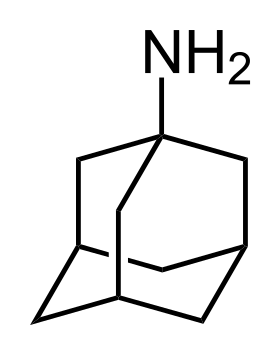 amantadin
[Speaker Notes: NK – nukleova kyselina
PD – Parkinsons Disease
CDC – Centers for disease control and prevention]
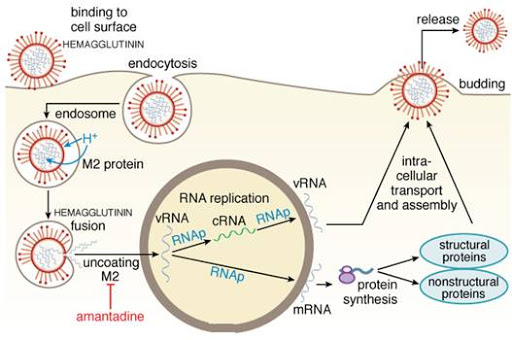 amantadin
MÚ: selektivní inhibice virové neuraminidázy (analogy kyseliny sialové)
neuraminidáza odštěpí kyselinu sialovou obsaženou v kapsidách virů a brání tak nežádoucí agregaci virových částic a umožní jim opustit hostitelskou buňku
působí na viry chřipky A a B
možná zkřížená rezistence ve skupině
žádné klinicky významné interakce ani závažné NÚ
Fact: dle CDC (2017) je 100 % izolátů chřipky A a B citlivých na inhibitory neuraminidázy
Inhibitory neuraminidáz
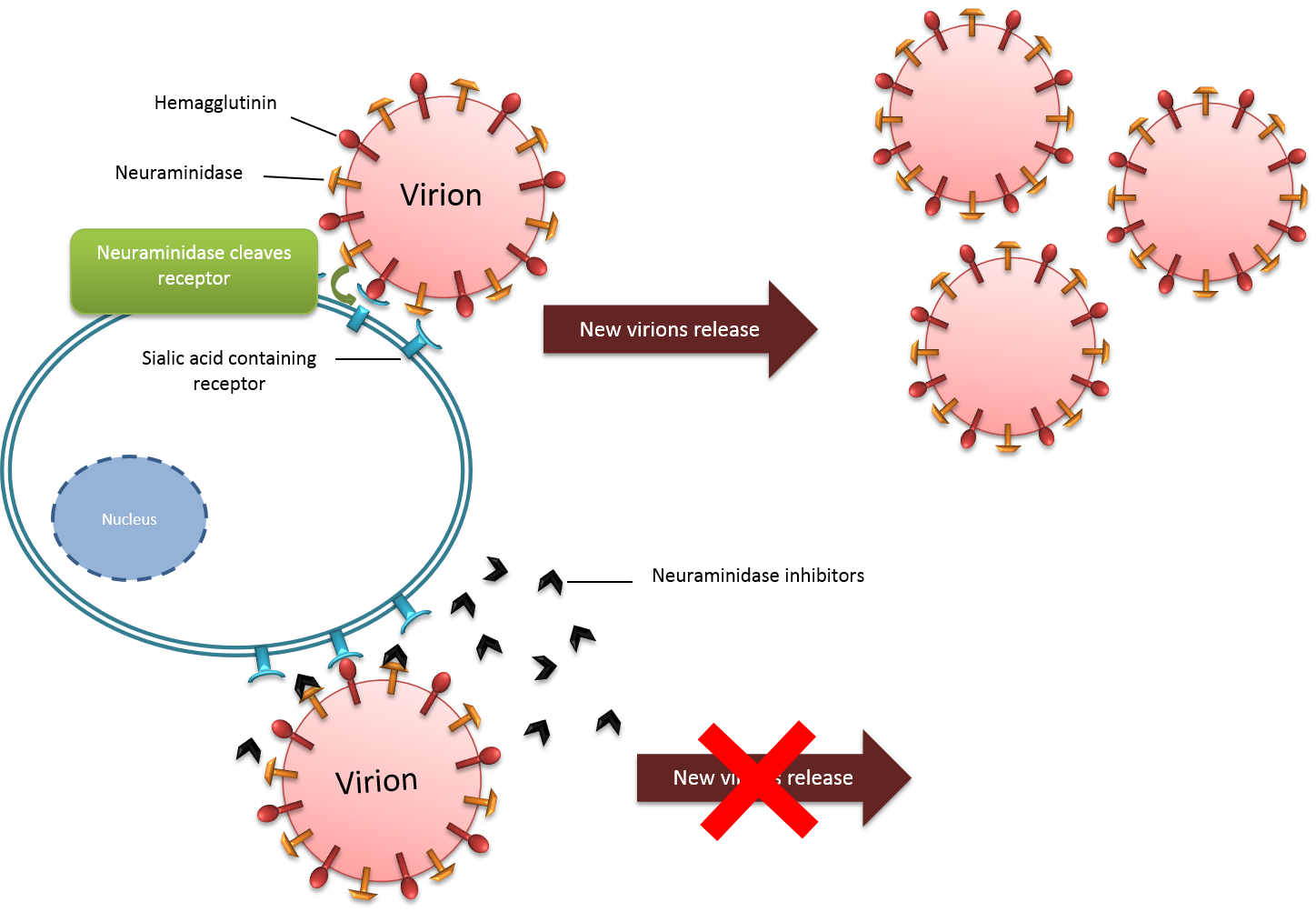 zanamivir
p. o. nevstřebatelný – inhalační podání (aerosol s laktózou)
KI: děti do 5 let
NÚ: bronchospazmus, reakce přecitlivělosti

oseltamivir
podání p. o. a biotransformace na účinnou kyselinu oseltamivirovou
NÚ: GIT iritace, bolesti hlavy
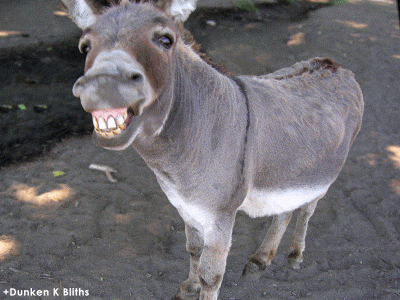 Inhibitory neuraminidáz
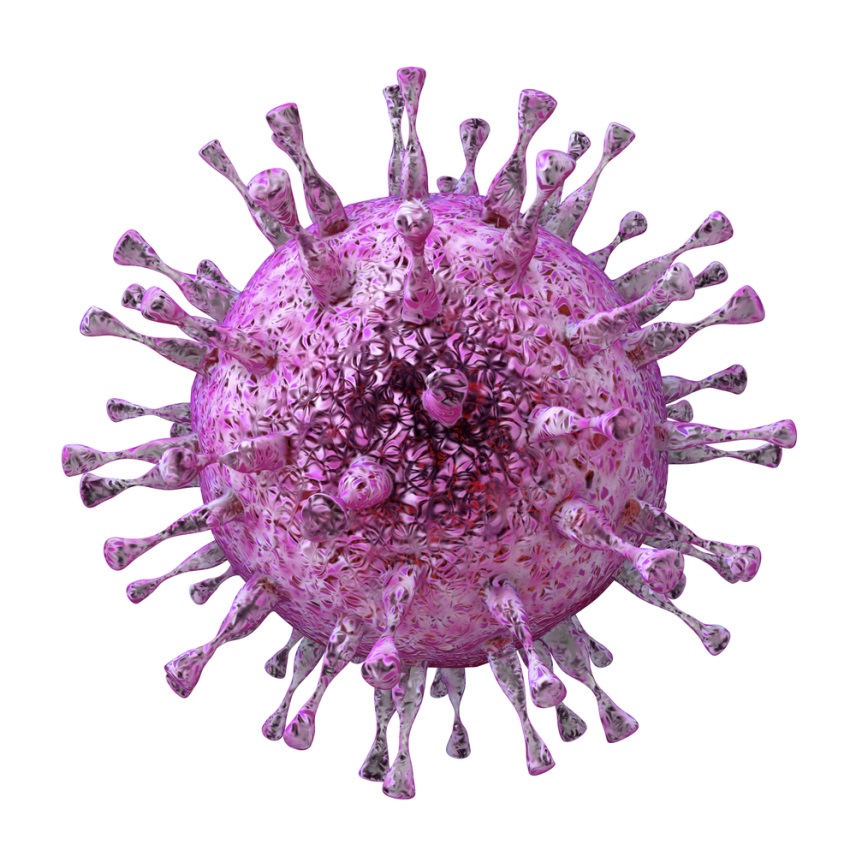 TERAPIE A PROFYLAXE HERPETICKÝCH INFEKCÍ
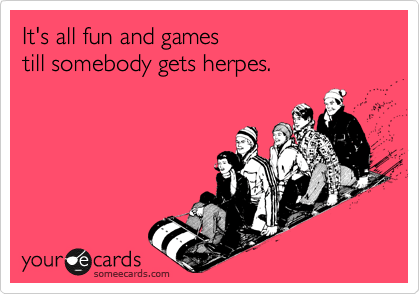 podčeleď alfa
herpes simplex 1 (labialis)
herpes simplex 2 (genitalis)
varicella-zoster virus

podčeleď beta
cytomegalovirus
herpetické viry typu 6 a 7 (infekce prozatím není možné farmakologicky ovlivnit)
Herpetické viry
[Speaker Notes: EBV – gamma herpetický virus (herpes virus 4)]
MÚ: postupná fosforylace na trifosfáty, falešné substráty při syntéze virové DNA – inhibice replikace viru
bez klinicky závažných interakcí
aciklovir
nízká toxicita, dobrý průnik do tkání i sekretů
I: profylaxe a terapie infekcí vyvolaných HS-1, HS-2 a VZV
NÚ: GIT iritace, kožní reakce, fotosenzitivita, krystalizace látky v renálních tubulech
valaciklovir
proléčivo acikloviru, dosahuje  až pětinásobné plazmatické koncentrace
I: jako aciklovir + profylaxe CMV infekcí po transplantaci
Nukleosidová analoga k terapii herpetických infekcí
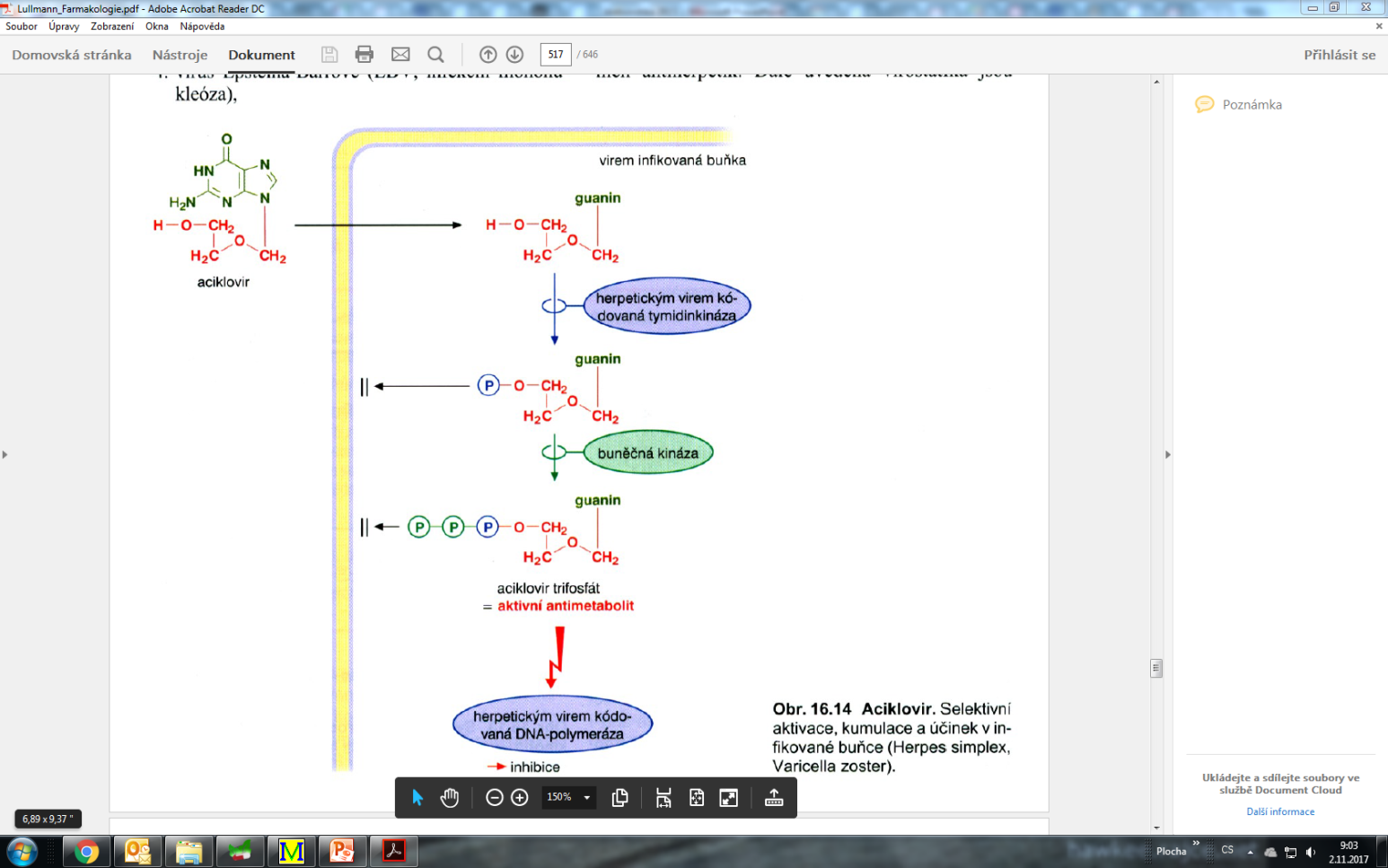 ganciklovir
odvozen od acikloviru, vyšší účinnost vůči CMV
I: profylaxe a terapie CMV infekcí zejména u imunodeficientních pacientů
NÚ: myelotoxicita, GIT iritace
valganciklovir
proléčivo gancikloviru
I: profylaxe a terapie CMV retinitidy u pacientů s AIDS, profylaxe CMV infekcí po transplantaci
Nukleosidová analoga k terapii herpetických infekcí
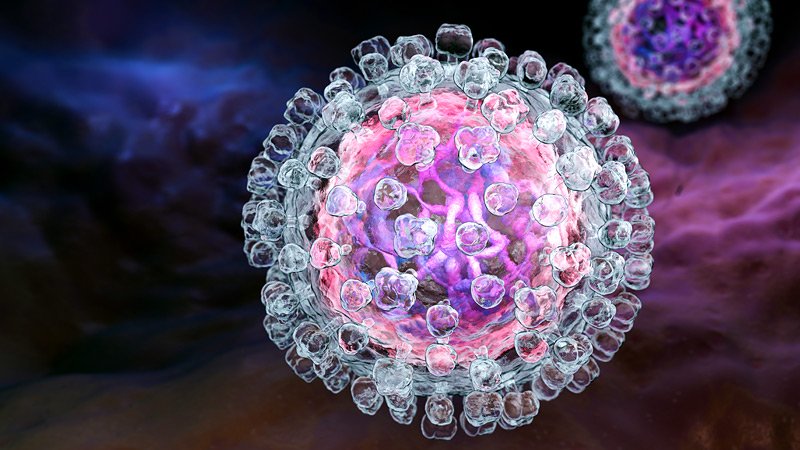 TERAPIE VIROVÝCH HEPATITID
původcem až 6 různých virů
A – RNA virus, Picornaviridae; fekálně-orální přenos
B – DNA virus, Hepadnaviridae; přenos krevní cestou
C – RNA virus, Flaviviridae; přenos krevní cestou
D – RNA virus, pouze v přítomnosti hep-B
E – RNA virus, Caliciviridae; fekálně-orální přenos
F – ?
G - RNA virus, Flaviviridae; přenos krevní cestou
Virová hepatitida
akutní onemocnění s charakteristickým poškozením jaterního parenchymu
bez specifické terapie
režimová a dietní opatření + symptomatická léčba
chronické stádia pouze B (5 %), C (85 %) a G
cílem je zabránit vzniku cirhózy
v ČR nejčastěji A, B a C
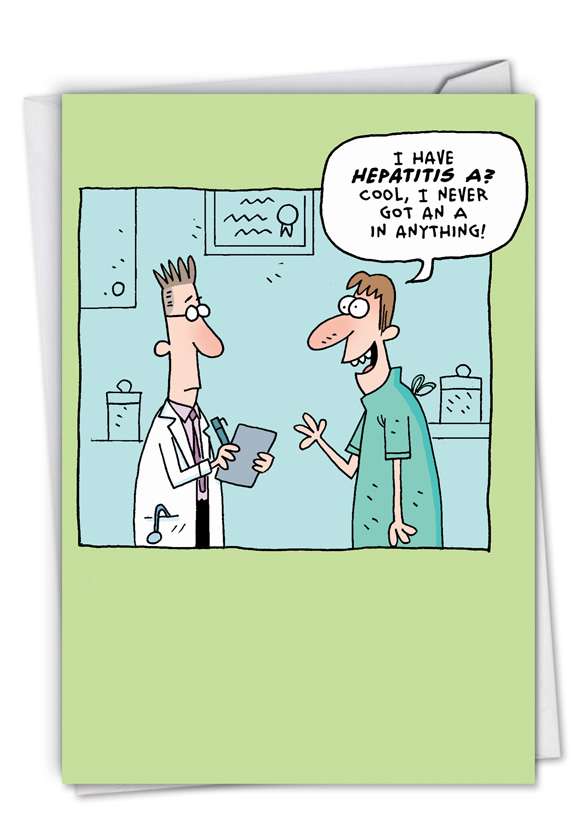 Virová hepatitida
terapie chronické hepatitidy B
interferony α a jejich pegylované formy (monoterapie), nukleosidová a nukleotidová analoga
terapie chronické hepatitidy C
interferony α a jejich pegylované formy s ribavirinem, DAA (direct antivirotics agents)
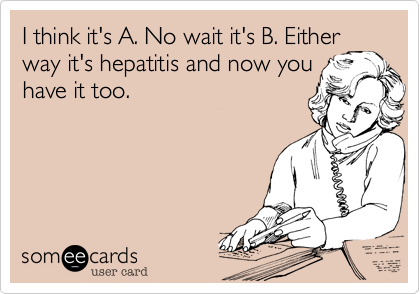 Terapie virové hepatitidy
cytokiny produkované buňkami imunitního systému
regulují imunitní systém, zprostředkovávají zpětnou vazbu, ovlivňují proliferaci, diferenciaci a angiogenezi
MÚ: změny na membránách neinfikovaných buněk – brání vstupu HBV a HCV, inhibují virovou replikaci a progenové viriony ztrácí schopnost opustit buňku, zvyšují fagocytární schopnost makrofágů, cytotoxicitu NK-buněk a buněk závislých na protilátkách
KI: epilepsie, těžká porucha ledvin nebo jater, pacienti mladší 18 let, gravidita a laktace
I: chronická HEP-B a HEP-C, onkologické indikace
Interferony α
[Speaker Notes: Přirozený interferon alfa neměl optimální vlastnosti – dnes v praxi pouze rekombinantní – Ecoli]
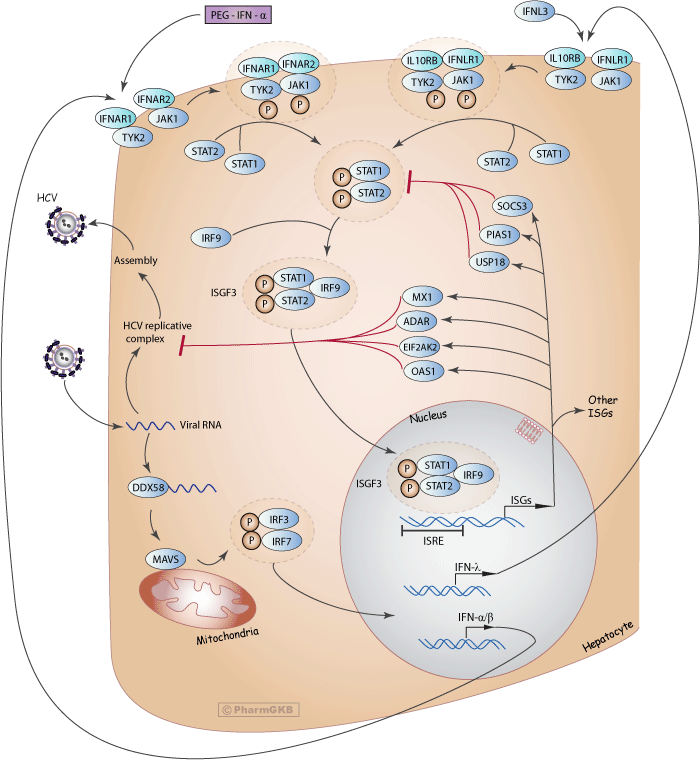 [Speaker Notes: …pro ulehčení pochopení MÚ ;)]
terapie zatížená častými NÚ
flu-like syndrom
neurotoxicita
myelotoxicita (limitující faktor pokračování terapie)
GIT iritace
deprese a psychické NÚ
interferon α2A
interferon α2B
u HEP-C již o 3 let
PEGylované formy
konjugáty s methoxypolyethylenglykolem
prodloužení biologického poločasu a snížení NÚ
peginterferon α2A
HEP-C již od 5 let
peginterferon α2B
Interferony α
[Speaker Notes: Přirozený interferon alfa neměl optimální vlastnosti – dnes v praxi pouze rekombinantní
Flu-like syndrom: horečka, zimnice, pocení, bolesti hlavy, kloubů a svalů, nevolnost a slabost]
nukleosidový analog guanosinu/adenosinu
MÚ: 
monofosfát je inhibitorem inosinmonofosfátdehydrogenázy – snížení nitrobuněčných koncentrací GTP a narušení replikace HCV
falešná báze, po inkorporaci do RNA brání přepisu do DNA
I: chronická HEP-C vždy v kombinaci – interferony, DAA (potenciace účinků)
INT: snižuje účinnost zidovudinu a stavudinu (HIV!)
NÚ: hemolytická anémie, GIT iritace, insomnie, svědění
teratogen!
ribavirin
[Speaker Notes: Těhotenství je možné až půl roku od ukončení léčby – u muže i ženy]
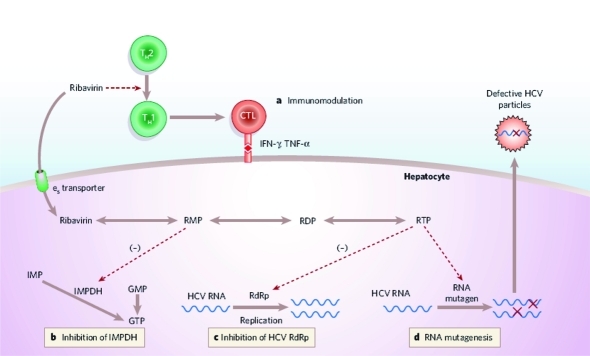 nukleosidová analoga
entekavir, lamivudin, telbivudin
jako trifosfáty inhibihují DNA polymerázu
nukleotidová analoga
adefovir, tenofovir
jako difosfáty inhibují DNA polymerázu
relativně vysoké riziko vzniku rezistence (ne tenofovir)
často v kombinacích (dekompenzovaná cirhóza)
lamivudin+adefovir; entekavir+adefovir
Inhibitory virové DNA polymerázy
[Speaker Notes: Rezistence – po 3 letech je vůči lamivudinu rezistentních 50 % kmenů]
jako inhibitory RT v terapii HIV
nutnost provést HIV test – riziko vzniku zkřížené rezistence vůči inhibitorům RT
tenofovir
preferované léčivo: vysoká účinnost a nízké riziko vzniku rezistence
disoproxil – biotransformace ve střevě (dávky cca 245 mg/den)
alafenamid – biotransformace v hepatocytu (25 mg/den)
I: chronická HEP-B, HIV
NÚ: GIT iritace, nefrotoxicita, alergické kožní reakce
Inhibitory virové DNA polymerázy
[Speaker Notes: Inhibitory virové DNA polymerázy – inhibitory reverzní transkriptázy
Disoproxil vs. Alafenamid – dvě různá proléčiva]
entekavir
nízké riziko vzniku rezistence
lamivudin
I: chronická HEP-B (při nemožnosti podat tenofovir/entekavir, HIV
adefovir dipivoxil
telbivudin
v podmínkách ČR téměř nevyužívaný

I: chronická HEP-B
NÚ: GIT iritace, bolesti svalů, alergické kožní reakce
Inhibitory virové DNA polymerázy
nestrukturální proteiny HCV (NS2-4, NS4B, NS5A a NS5B) tvoří funkční celek  nezbytný k replikaci HCV
léčiva působící jako inhibitory těchto proteinu nazýváme přímo působící antivirotika (DAA)
účinnost se výrazně zvyšuje při kombinovaných režimech různých DAA
Inhibitory nestrukturálních proteinů HCV
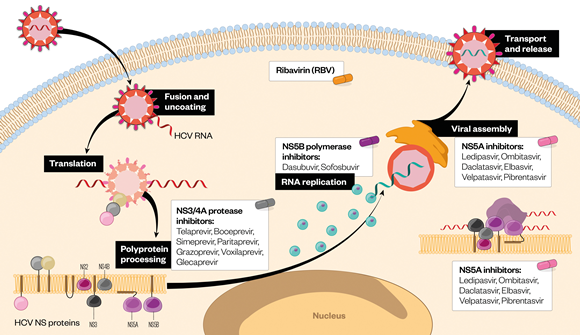 boceprevir
reverzibilní inhibitor NS3
výhradně kombinovaná terapie s INF nebo ribavirinem
NÚ: GIT iritace, bolesti svalů a kloubů myelotoxicita, 
silný inhibitor 3A4 – interakce s léčivy!
simeprevir
asunaprevir
NÚ: GIT iritace, alergické kožní reakce
Inhibitory NS3 a NS3-NS4A
vysoce selektivní bez vlivu na lidskou RNA polymerázu
substráty CYP3A4
sofosbuvir
nukleotidový analog uridinu
nízké riziko vzniku rezistence i NÚ
INT: amiodaron – bradykardie až AV blokády
NÚ: nauzea, bolesti hlavy
dasabuvir
INT: ethinylestradiol – hepatotoxicita
NÚ: nauzea, svědění, hyperbilirubinemie
Inhibitory NS5B
již pikomolární koncentrace v tkáňových kulturách zásadně ovlivňují virovou replikaci
vždy kombinované režimy – dostupné fixní kombinace

daclatasvir
kombinace se sofosbuvirem a ribavirinem
elbasvir/grazoprevir
ombitasvir/parataprevir/ritonavir
ledipasvir/sofosbuvir
velpatasvir/sofosbuvir
Inhibitory NS5A
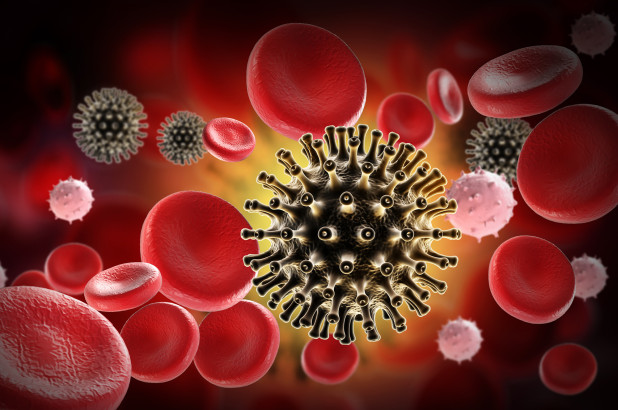 TERAPIE HIV/AIDS
nebuněčné částice
množení syntézou svých částic – závislé na hostitelských ribozomech
obsahují pouze svou genetickou informaci – DNA nebo RNA v kapsidě
složitější viry můžou na povrchu obsahovat dvouvrstvou membránu s virus-specifickými glykoproteiny
v kapsidě virů enzymy ovlivnitelné inhibitory → nejdůležitější mechanizmus antivirotik
reverzní transkriptáza
DNA polymerázy
RNA replikázy
integráza
kinázy
proteázy
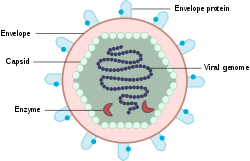 Vlastnosti virů
DNA viry:
obsahují jedno- nebo dvouvláknovou DNA
obalené – herpes viry
neobalené – adenoviry
RNA viry
s dvoušroubovicí RNA
jednovláknové +RNA
jednovláknové –RNA
chřipka, encefalitida, obrna, HEP A/C/D/E, koronavirus
DNA vs. RNA viry
[Speaker Notes: +RNA může být rovnou transkribována
-RNA musí být přeložena do mRNA]
Adsorpce
nutná přítomnost rp na buňce a ligandu na viru
Penetrace
endocytóza vezikulárním transportem buňky
fúze
Eklipsa
odpláštění, replikace virové NK, syntéza virových bílkovin
Maturace
autoagregace, (obalení), uvolnění z buňky
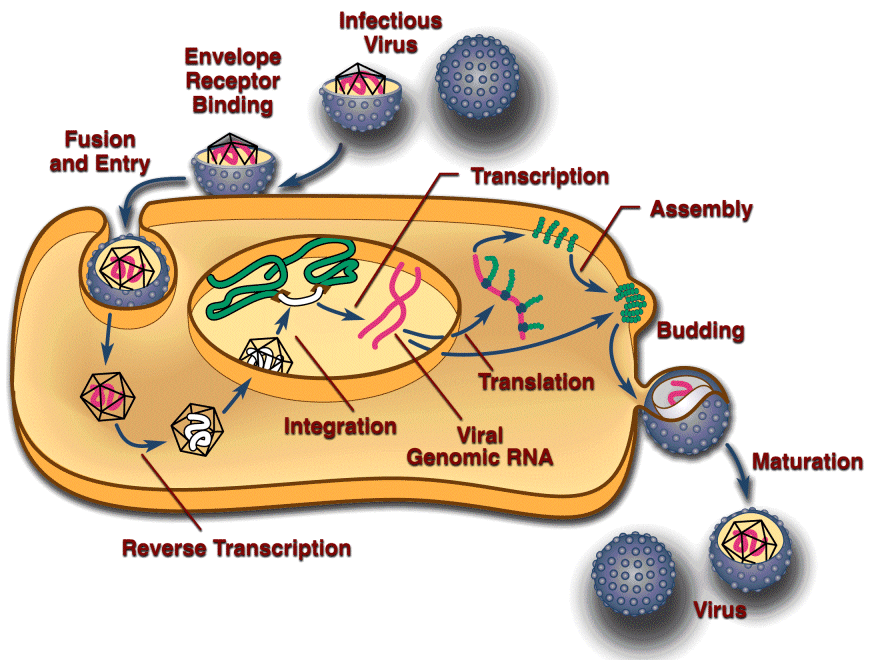 Fáze replikace
obalené viry s jednovláknovou RNA
pomocí reverzní transkriptázy (RNA-dependentní DNA-polymerázy) přepisují svou genetickou informaci do dvouvláknové DNA, kterou následně mohou integrovat do genomu hostitelské buňky
pomocí integrázy se včleňují do buněčného genomu jako provirus, neaktivní forma viru, která je však předávána všem potomkům nakažené buňky
v této formě je také dokonale chráněn před imunitním systémem hostitele - infekce retroviry je vždy celoživotní
infekce nemusí nutně znamenat smrt nositele viru
v místech kde se hostitelská membrána má stát novým obalem dceřiných virů se pomocí kyseliny myristové zakotvují virové proteiny
Retroviry - HIV
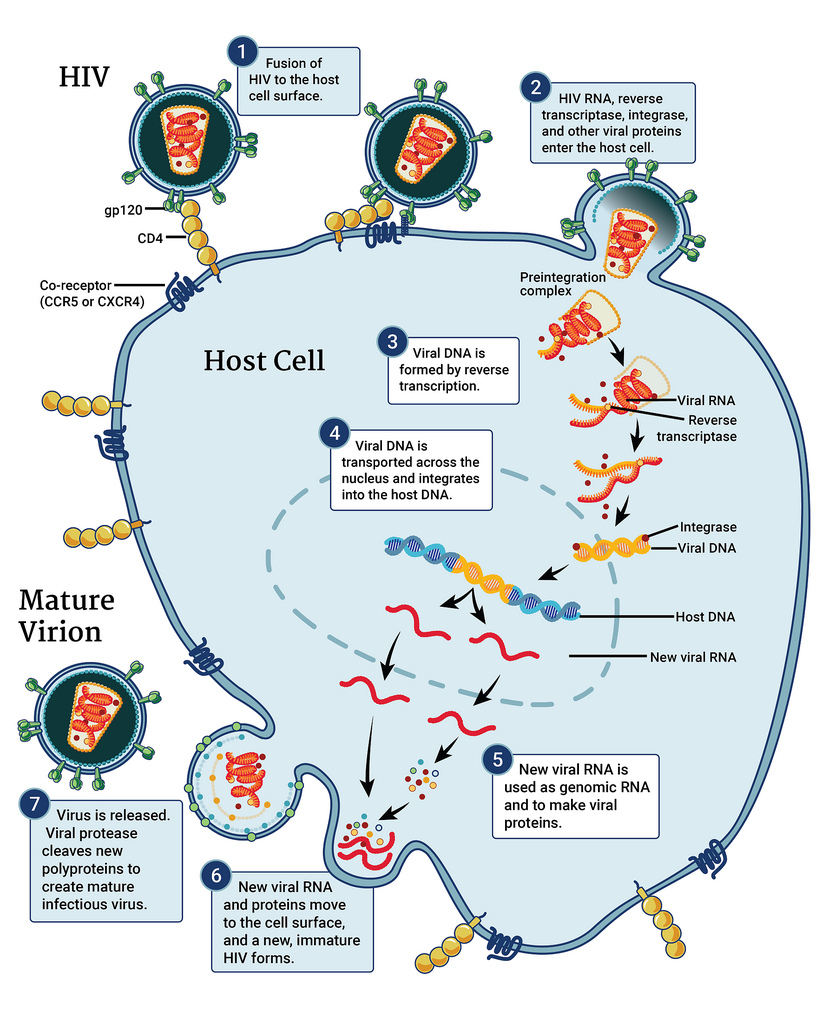 1. Nukleosidové inhibitory reverzní transkriptázy 
2. Nukleotidové inhibitory reverzní transkriptázy
3. Nenukleosidové inhibitory reverzní transkriptázy
4. Inhibitory retrovirových proteáz
5. Inhibitory integrázy
6. Inhibitory fúze membrán
7. Antagonisté chemokinových receptorů CCR5
Přehled antiretrovirotik
[Speaker Notes: Pro zajímavost uvádím u některých látek v závorce rok začátku klinického používání (celosvětově, ne v ČR)]
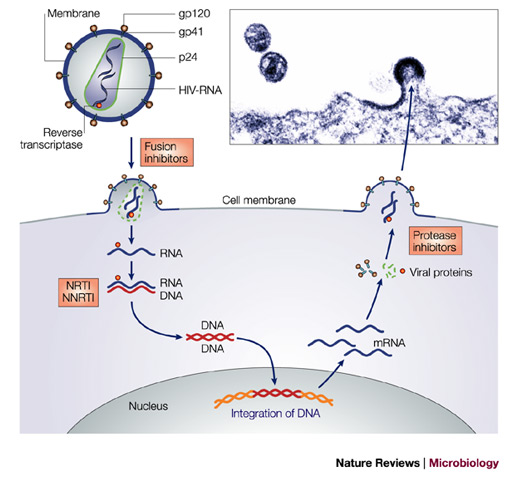 MÚ: kompetitivní inhibice reverzní transkriptázy a celulární a mitochondriální DNA-polymerázy; falešné substráty
FK:
p. o. podání, nutná aktivace hostitelskou kinázou na trifosfáty
dobrá absorpce i průnik tkáněmi
renální exkrece
NÚ:
fatální syndrom laktátové acidózy
hepatomegálie s jaterní steatózou
GIT potíže
myelotoxicita
neurotoxicita
nefrotoxicita
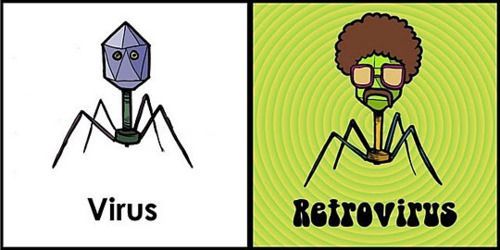 Nukleosidové inhibitory reverzní transkriptázy (NRTI)
[Speaker Notes: Potenciální inhibice mitochondriálních DNA polymeráz – NÚ – polyneuropatie a laktátová acidóza
LA – rozvoj v průběhu měsíců u obézních nebo pacientů s poruchou jater
     - bolesti břicha, nechutenství, hubnutí, respirační potíže, svalová slabost, zvýšení transamináz; časem pankreatitida, selhání jater a ledvin, ochrnutí až smrt]
zidovudin
u pacientů s AIDS prodlužuje přežití a snižuje riziko sekundárních infekcí
u HIV+ těhotných snižuje riziko přenosu na plod
nejčastější výskyt NÚ
INT – stavudin, VAL, rifampicin
lamivudin – taky terapie HEP B (nižší dávka)
INT - emtricitabin
abakavir
u 3% nemocných závažná alergická reakce
emtricitabin
účinný na izoláty HIV rezistentní na jiné NRTI
stavudin – při KI jiných NRTI, nejzávažnější mitochondriální NÚ
Nukleosidové inhibitory reverzní transkriptázy (NRTI)
[Speaker Notes: zidovudin – 1. antiretrovirotikum (1987)]
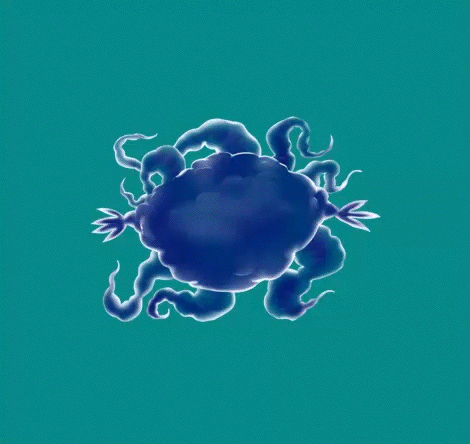 tenofovir disoproxil
tenofovir alafenamid
nutná aktivace na difosfát, dobře snášen
taky HEP B
Nukleotidové inhibitory reverzní transkriptázy (NtRTI)
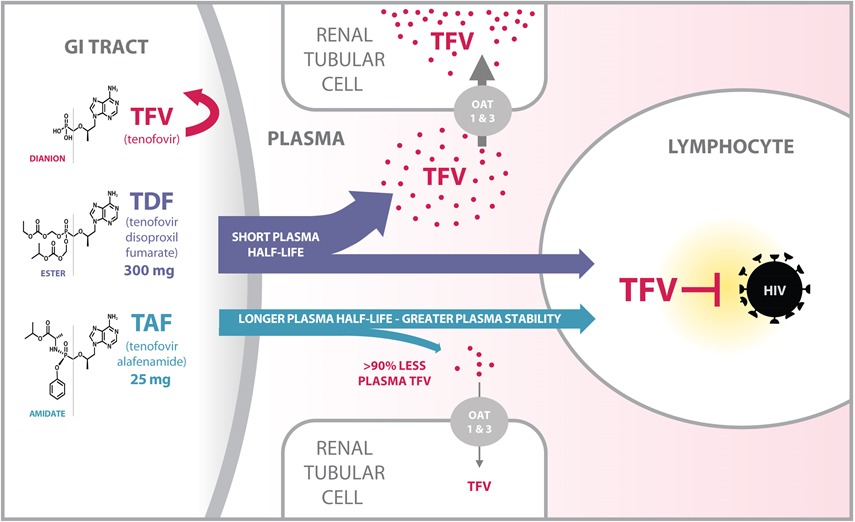 MÚ: úprava vazby na aktivních místech virové RT → inaktivace enzymu; neovlivňují savčí DNA-polymerázu
FK:
p. o. podání, dobrá vstřebatelnosti a průnik do tkání
bez nutné fosforylace
substráty a induktory CYP3A4 – INT!!
u monoterapie rychlý rozvoj REZ, kombinace s NRTI
NÚ: 
exantém, neurotoxicita, hepatotoxicita, Stevens-Johnsonův sy, DRESS syndrom
Nenukleosidové inhibitory reverzní transkriptázy (NNRTI)
[Speaker Notes: DRESS: Drug reaction with eosinophilia and systemic symptoms]
nevirapin
! Hypericum perforatum – selhání terapie
efavirenz
dlouhý poločas – podávání jednou denně
jídlo zvyšuje BAV ale i NÚ - nalačno
etravirin
rilpivirin
Nenukleosidové inhibitory reverzní transkriptázy (NNRTI)
MÚ: inhibice enzymu štěpícího prekurzory virových proteinů, vznikají tak nezralé částice viru
rozdílná BAV ale vhodné pro p. o. podání
NÚ:
nauzea, zvracení, průjem
redistribuce tuku – buffalo hump, lipomy, zvětšení prsů
hypercholesterolemie, hypertriacylglycerolemie
pankreatitida
hepatotoxicita
nefrotoxicita (ritonavir)
silné inhibitory CYP a P-gp
užití s jídlem
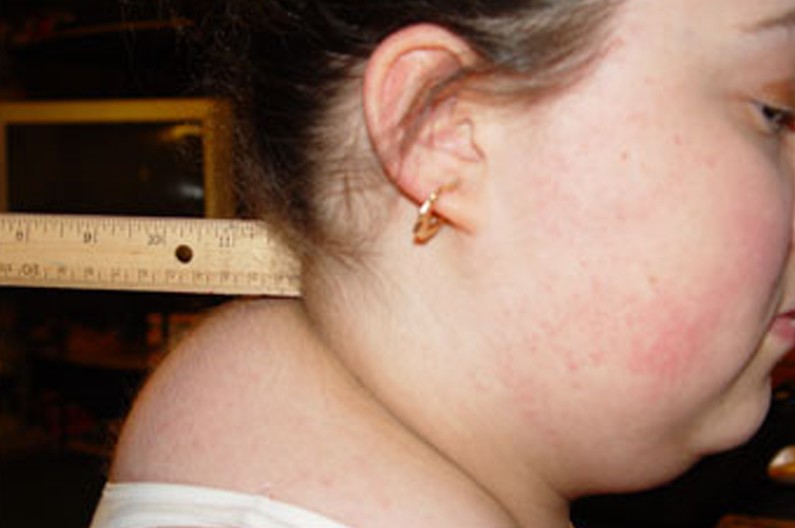 Inhibitory retrovirových proteáz (RPI)
[Speaker Notes: Dyslipidemie – problematické kombinace se statiny (terapie hypercholesterolemie) kvůli CYP. Statiny jsou taky substráty transportních systému OATP1B1 a BCRP, které jsou taky inhibované RPI – kumulace statinů v organizmu a potenciace jejich NÚ - KI]
ritonavir (1996)
u vysokých dávek špatná tolerance, nejvyšší interakční potenciál
optimalizace FK vlastností ostatních RPI (2015)
lopinavir/ritonavir
fosamprenavir
prodrug
atazanavir
darunavir
cobicistat (2013)
modifikovaná molekula ritonaviru
ztráta antivirotického účinku, silný inbibitor CYP3A4
I: optimalizace FK vlastností atazanaviru, darunaviru a elvitegraviru
indinavir, saquinavir, tipranavir
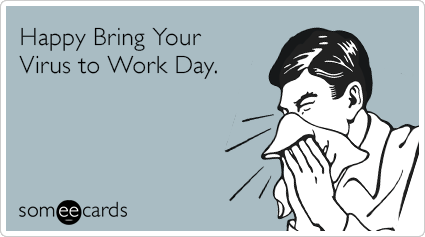 Inhibitory retrovirových proteáz (RPI)
MÚ: inhibitory virové integrázy → brání integraci virové RNA do hostitelského genomu
NÚ:
nauzea, kožní alergie, hepatotoxicita, DRESS
raltegravir (2007)
substrát UGT (INT rifampicin)
dolutegravir
elvitegravir
substrát CYP, podání vždy s PRI a ritonavirem/cobicistatem
Inhibitory integrázy (INSTI)
[Speaker Notes: Rozpustnost raltegraviru stoupá v zásaditém pH – PPI (proton pump inhibitors) zvyšují BAV o 300%
RAL taky substrátem UGT (UDP-glukuronyl transferáza) – antituberkulotikum rifampicin snižuje jeho koncentrace a účinek]
enfuvirtid (2003)
MÚ: vazba na HR1 glykoprotein a brání konformačním změnám potřebným pro fúzi viru a hostitelské buňky → inhibice vstupu do buňky
NÚ:
flu-like syndrom, alergie
vysoké riziko REZ
až při selhání předchozí terapie
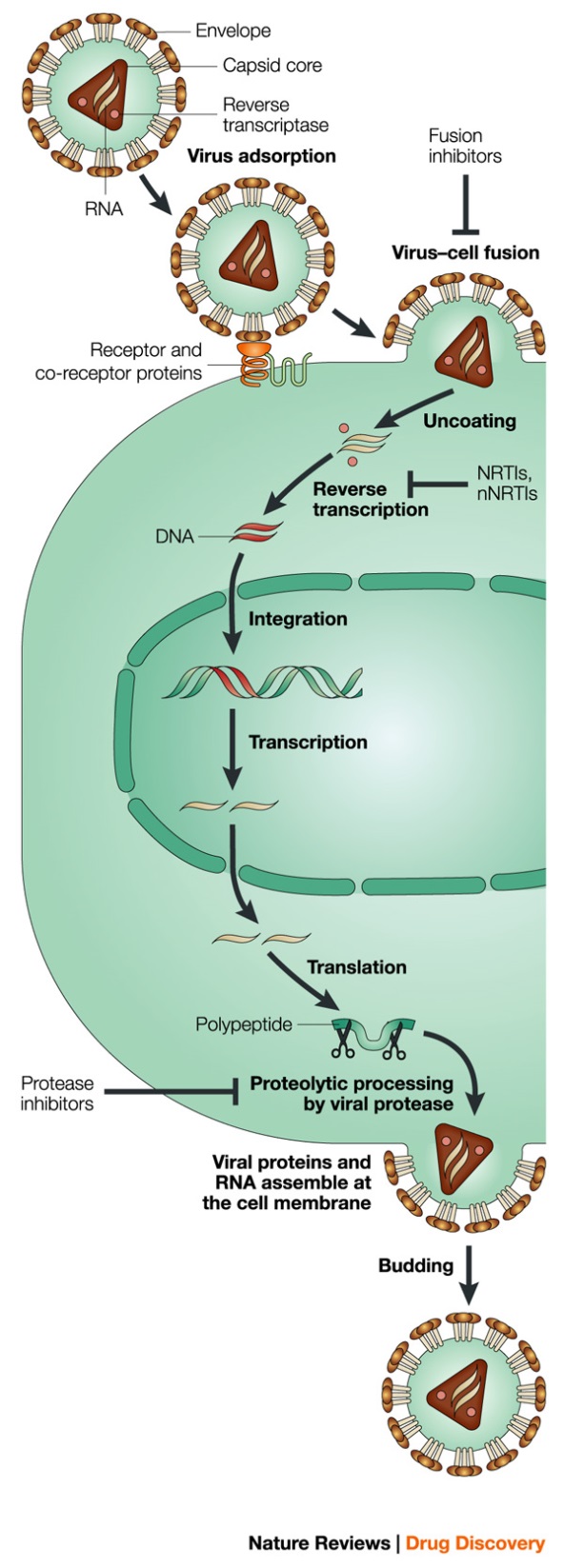 Inhibitory fuze
maravirok (2007)
MÚ: inhibitor CCR5 chemokinových receptorů
CCR5 je receptor na CD4 lymfocytech potřebný pro navázání viru na povrch lymfocytu
brání viru vstoupit do buňky
dobře tolerovaný
substrát CYP
pro pacienty s průkazem CCR5-tropního HIV
Antagonisté CCR5 receptorů
Antagonisté CCR5 receptorů
HAART – highly active antiretroviral therapy
dlouhodobá léčba zatížená rizikem NÚ a interakcí
kombinovaná terapie minimálně tří látek
zvyšuje se efektivita léčby a snižuje riziko vzniku REZ
2 NRTI + NNRTI/PI
NRTI + NtRTI + PI/II
compliance zlepšují fixní kombinace
terapie a profylaxe oportunních infekcí
očkování a změna životosprávy
poučení o sexuálním životě
zajištění správné compliance pacienta
Terapie HIV
[Speaker Notes: NRTI – abakavir, emtricitabin a lamivudin
NtRTI – tenofovir disoproxil/alafenamid
II – kterýkoliv
PI – darunavir potencovaný ritonavirem]
emtricitabin + tenofovir disoproxil + raltegravir
emtricitabin + tenofovir disoproxil + elvitegravir + cobicistat
zahájení co nejdříve, nejpozději však do 72 hodin od expozice
obvykle trvá měsíc
Postexpoziční profylaxe (PEP)
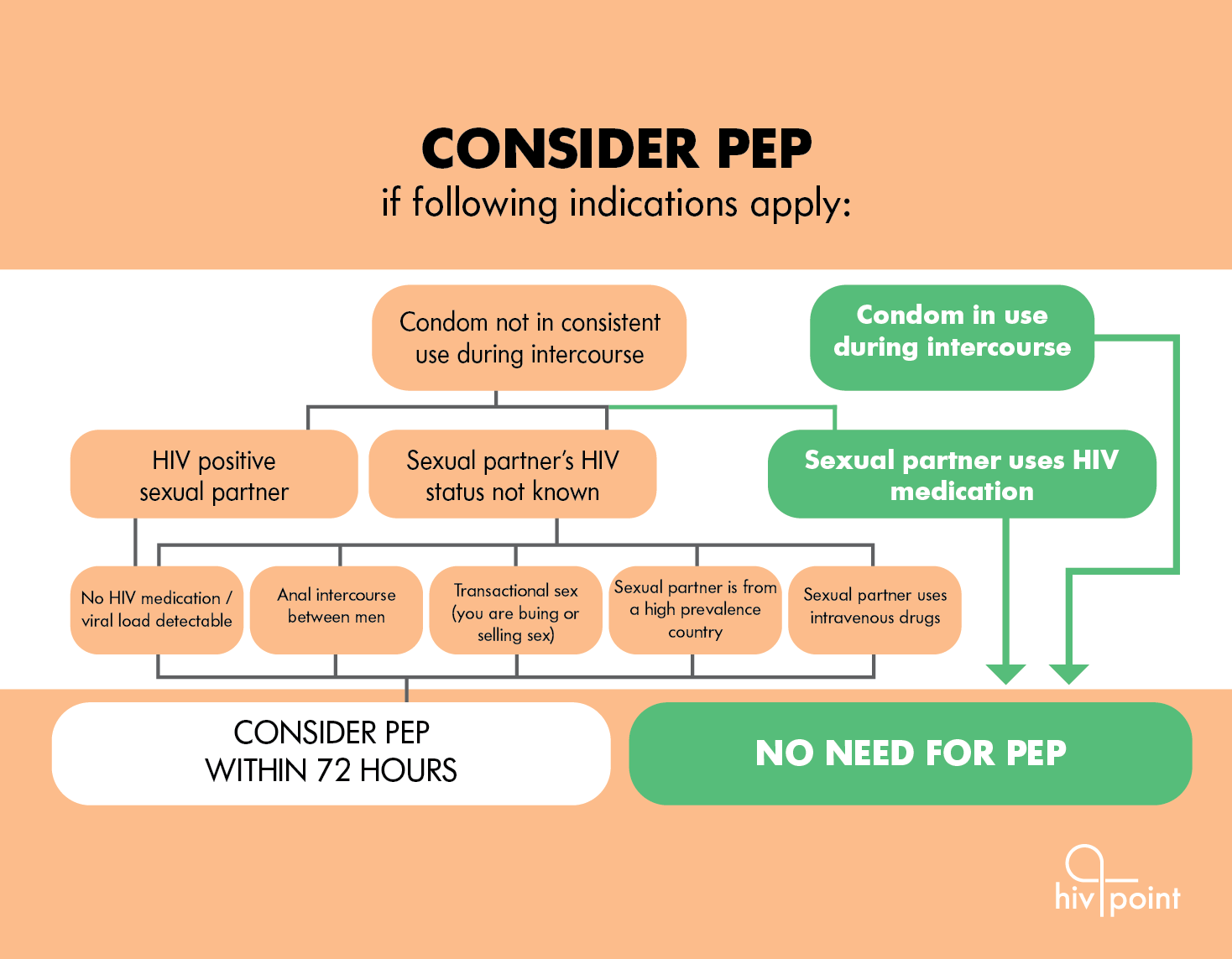 předléčení pro HIV negativní osoby ve vysokém riziku
snížení rizika infekce HIV
nechrání před jinými STD´s
užívání po celou dobu rizika, plně účinný cca po 20 dnech
režim „on demand“ 2+1+1
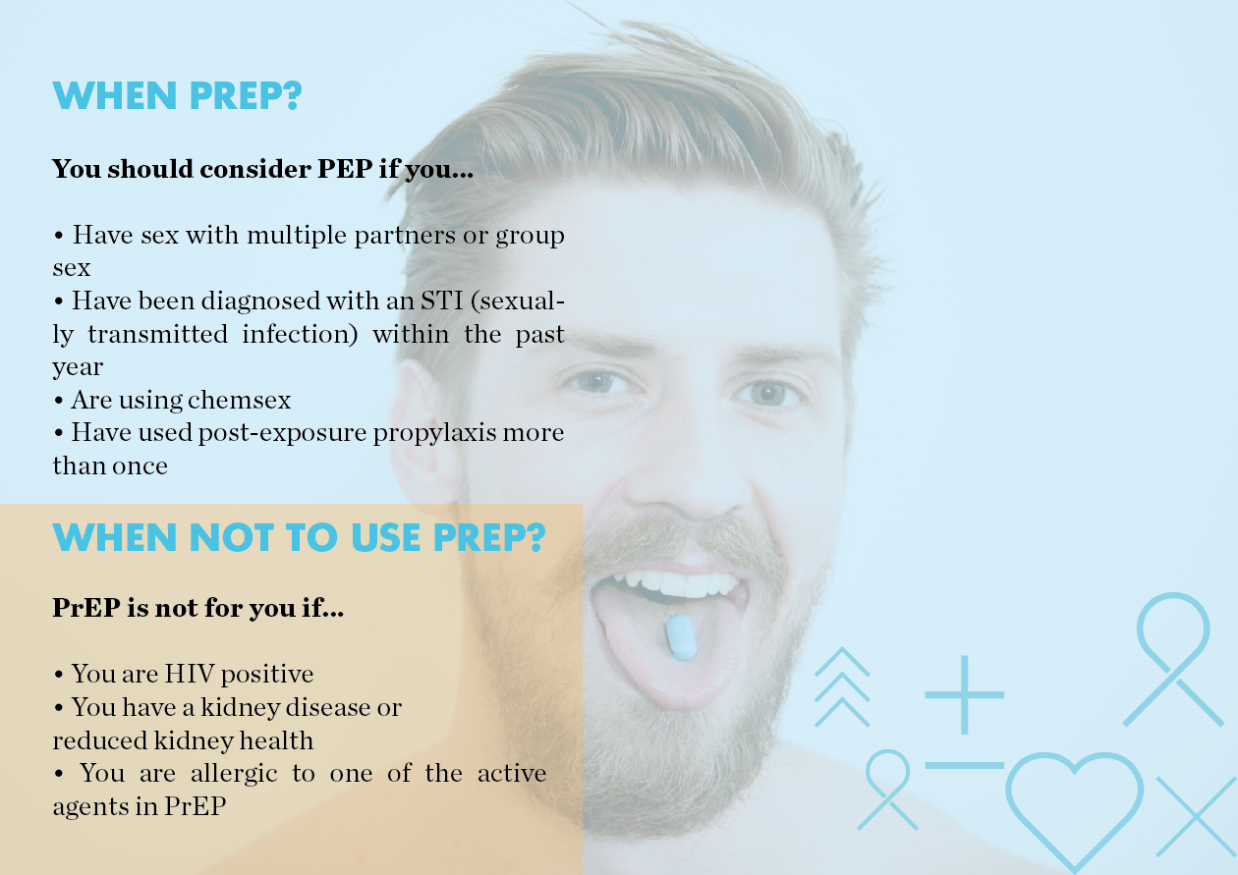 PrEP
[Speaker Notes: Režim „on demand“ znamená užití jen v případě potřeby
2 tablety užít 2-24 hodin před stykem, 1 tabletu užít po styku a poslední tabletu 24 hodin po styku]
HIV+ pacienti pořád naráží na vysokou míru stigmatizace nejen u laické ale taky u odborné společnosti - zdravotnictví
HIV+ pacient s nulovou virovou náloží (tzv. „undetectable“) je míň rizikový než člověk, který nezná svůj HIV status
jako zdravotničtí pracovníci musíme pracovat s každým pacientem tak, abychom co nejvíc chránili sebe – kompletní anamnézu pacienta předem nikdy nevíme
nedávejme ale prostor k diskriminaci a stigmatizaci 
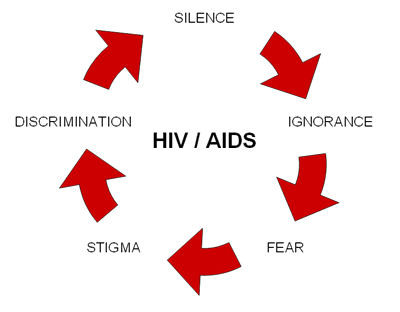 HIV STIGMATIZACE
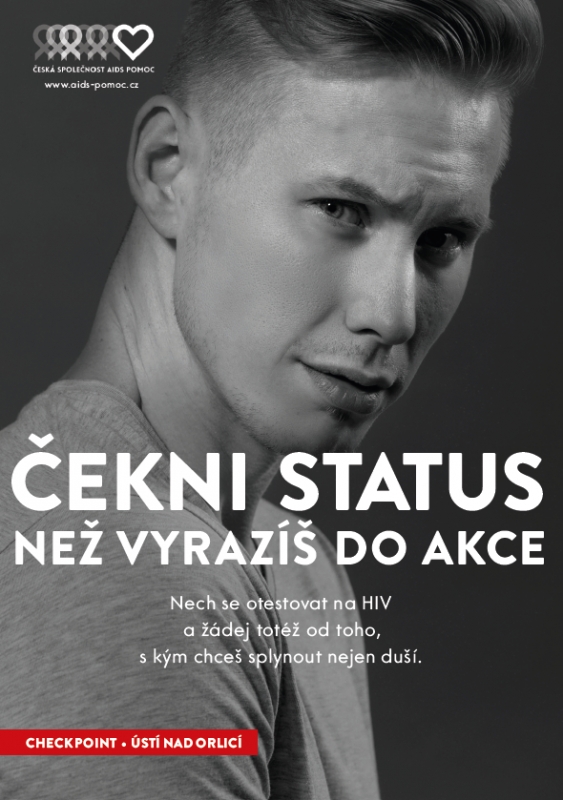 vznik 1989 jako iniciativa známých a rodin HIV+ pacientů s cílem pomáhat při řešení každodenních komplikací, které infekce přinesla
Dům světla
pomoc a podpora HIV+ pacientům
síť bezplatných a anonymních testovacích zařízení po ČR,
checkpointy: https://www.aids-pomoc.cz/dum-svetla.html
Znáš svůj HIV status?
ČESKÁ SPOLEČNOST AIDS POMOCI
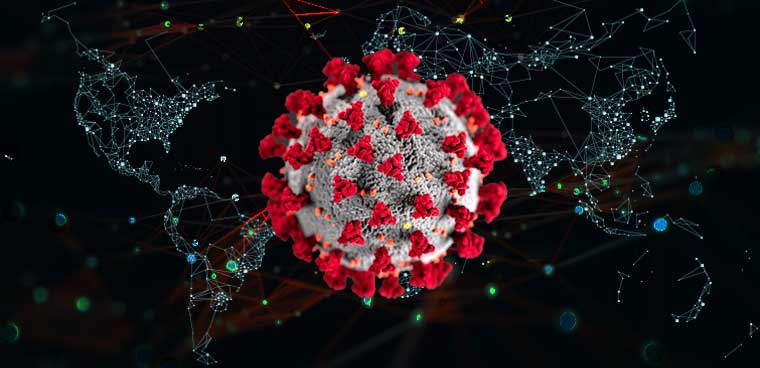 TERAPIE COVID-19
+RNA virus obalený nukleokapsidou patřící do rodiny Coronaviridae
pravděpodobně zoonotický původ – netopýři 
kapénkový přenos případně kontakt s kontaminovaným povrchem
likvidace běžným mýdlem
SEVERE ACUTE RESPIRATORY SYNDROME CORONAVIRUS 2 (SARS-COV-2)
symptomy:
horečka
kašel
dušnost
únava
bolesti svalů a kloubů
průjem a GIT potíže
ztráta čuchu a chuti
diagnostika:
nazofaryngeální stěr (rRT-PCR)
hrudní CT
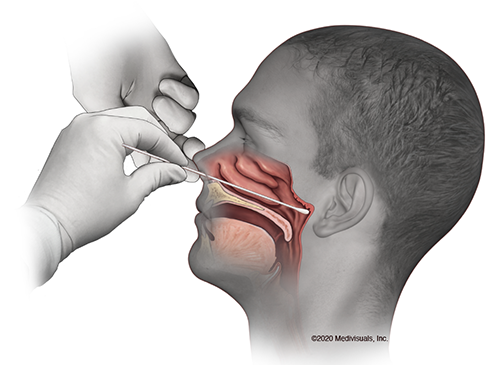 CORONAVIRUS DISEASE 2019 (COVID-19)
inkubační doba až 14 dnů
těžký průběh:
typicky do 8 dnů nutná plicní ventilace
pneumonie
možné multiorgánové selhání a smrt
CORONAVIRUS DISEASE 2019 (COVID-19)
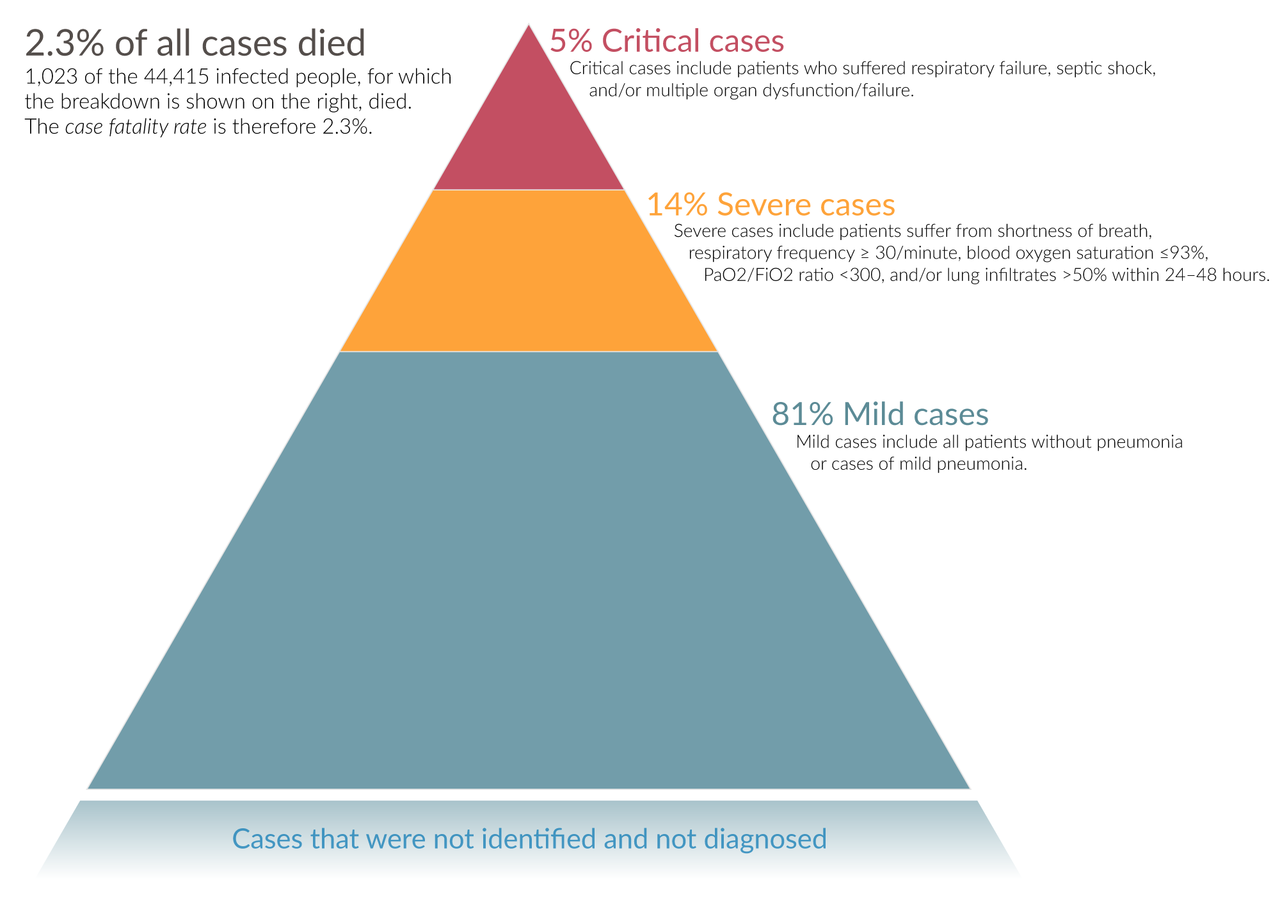 prevence a dezinfekce:
ethanol (75-95%*)
2-propanol (70-100%)
peroxid vodíku (3%)
povidon jód
pravidelní a pečlivá hygiena rukou
rouška
odstup od lidí
CORONAVIRUS DISEASE 2019 (COVID-19)
[Speaker Notes: *nejnovější studie uvádí, že postačují i nižší koncentrace]
virus vstupuje do hostitelské buňky skrz angiotenzin-konvertující enzym 2 (ACE2), který je nejvíc rozšířený v alveolárních buňkách – proto jsou plíce nejvíc poškozeným orgánem
dalšími nejčastěji postihnutými buňkami dle výskytu ACE2 jsou buňky GIT
Působí inhibitory ACE2 protektivně?
Česká kariologická společnost nedoporučuje vysazovat ACEi
COVID-19 PATOFYZIOLOGIE
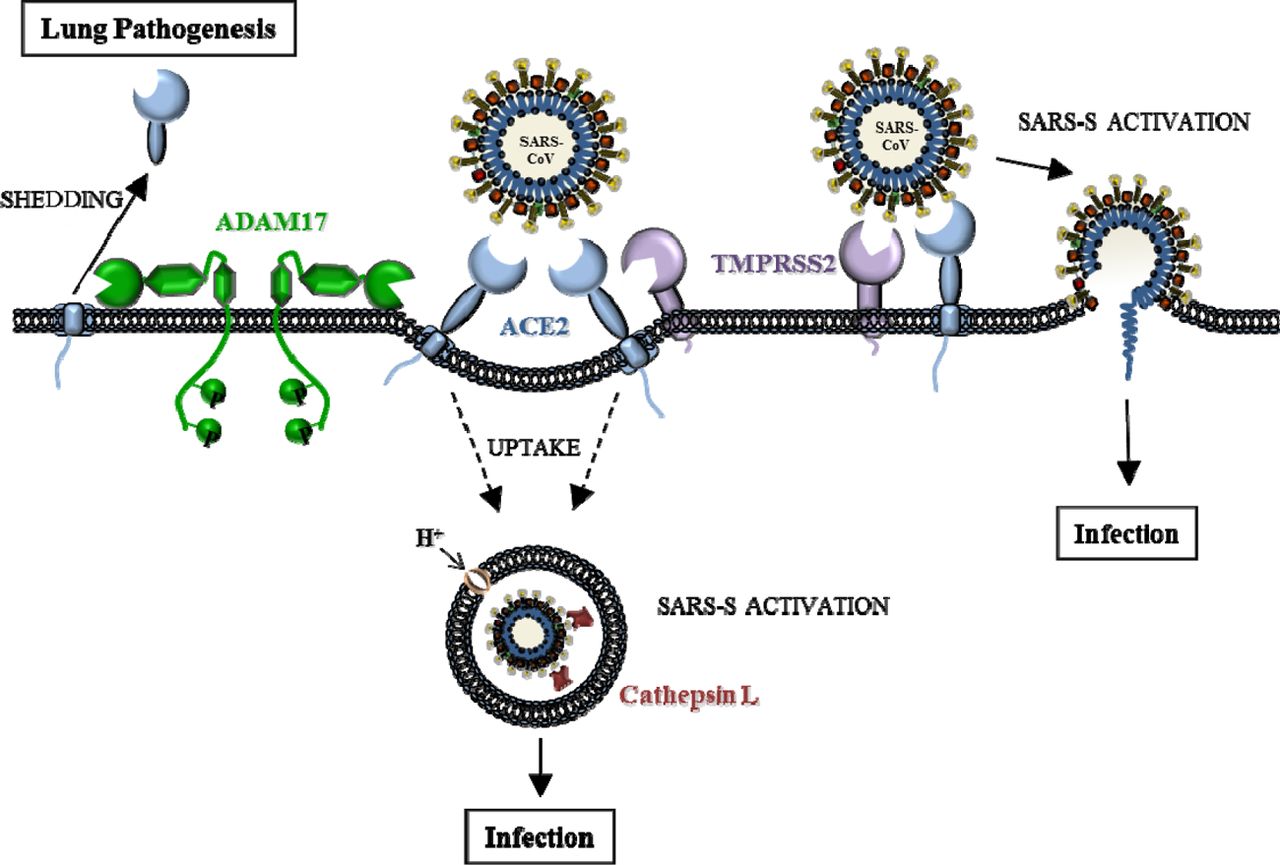 základem je symptomatická terapie
paracetamol + NSAID; ATB v případě potřeby
kortikoidy nejsou doporučené pokud nedojde k syndromu akutního respiračnímu selhání

podání léčiv na základě probíhajících studií je doporučeno:
pacienti s lehkými-středně těžkými příznaky a rizikovými faktory
pacienti s těžkými symptomy 
kriticky nemocní
všechno off label postupy!
COVID-19 FARMAKOTERAPIE
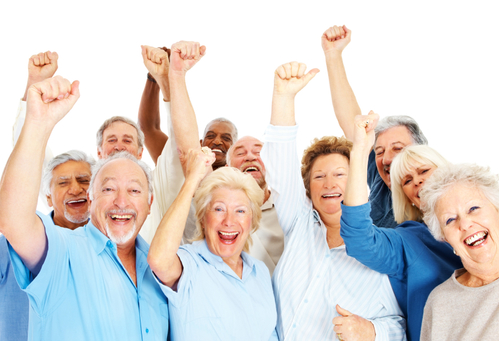 věk nad 60 let
DM
HT
CHOPN
ICHS
těžká orgánová dysfunkce
HIV+/imunosuprese
aktivní malignita
CRP nad 100
COVID-19 RIZIKOVÉ FAKTORY
nukleotidový analog se širokospektrální aktivitou proti RNA virům 
nitrobuněčná fosforylace na analog adenosin-trifosfátu, inhibuje virovou RNA polymerázu
momentálně 3 fáze klinických studií
v ČR schválen pro podávání kriticky nemocným
účinný proti Ebola viru)
NÚ: elevace jaterních enzymů, GIT iritace
remdesivir
inhibitory HIV proteáz – tvorba nezrálého a neinfekčního viru
ritonavir – silný inhibitor CYP3A4
možnost v kombinované terapie s ribavirinem
viz. inhibitory retrovirových proteáz (RPI)
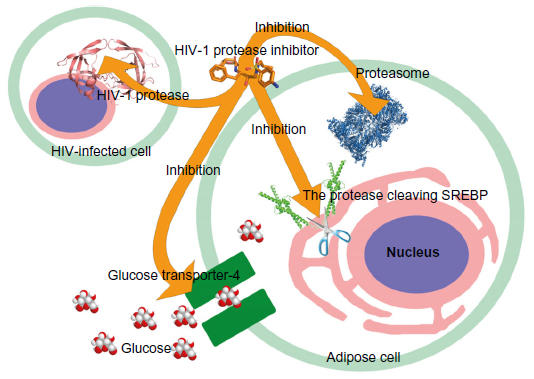 lopinavir/ritonavir
[Speaker Notes: Cao B, et al. A Trial of Lopinavir–Ritonavir in Adults Hospitalized with Severe Covid-19. The New
England Journal of Medicine. March 18, 2020. DOI: 10.1056/NEJMoa2001282]
koncentrace v intracelulárních vezikulách a zvyšování jejich pH - endosomy důležité pro vstup viru do buňky
ovlivnění časné replikace koronaviru, inhibuje glykosylaci ACE2
tlumení nadprodukce cytokinů v rámci cytokinové bouře
chloroquin v ČR neregistrován
lepší výsledky v kombinaci s azitromycinem (imunomodulační účinky)
NÚ: GIT iritace, bolesti hlavy, alergické kožní reakce, prodloužení QT
chloroquin a hydroxychloroquin
humanizovaná MAB proti IL-6
příčinou zhoršení stavu u pacientů s pneumonii je cytokinová bouře
přidání tocilizumabu k základní antivirové léčbě zlepšilo klinický stav pacientů
NÚ: infekce HDC, bolesti hlavy, hypertenze
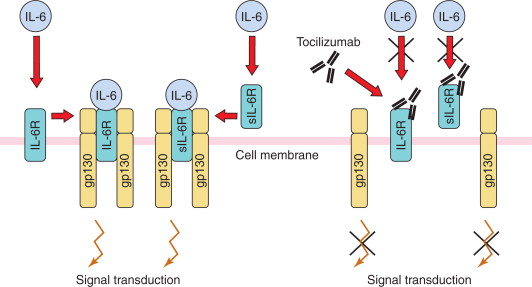 tocilizumab
3. fáze klinického hodnocení pro COVID-19
inhibitor HIV proteázy a silný inhibitor CYP3A4
viz. inhibitory retrovirových proteáz (RPI)
darunavir/cobicistat
nukleosidový analog se širokým antivirotickým účinkem
metabolizován na trifosfátový analog adenosinu a guaninu
studie porovnávající jeho efekt naproti kombinaci lopinavir/ritonavir ukazuje snížení virální clearance a zlepšení CT skenů
NÚ*: elevace jaterních enzymů, inhibice produkce červené krevní řady
teratogen*
favipiravir
[Speaker Notes: Informace na základe animálních studií]
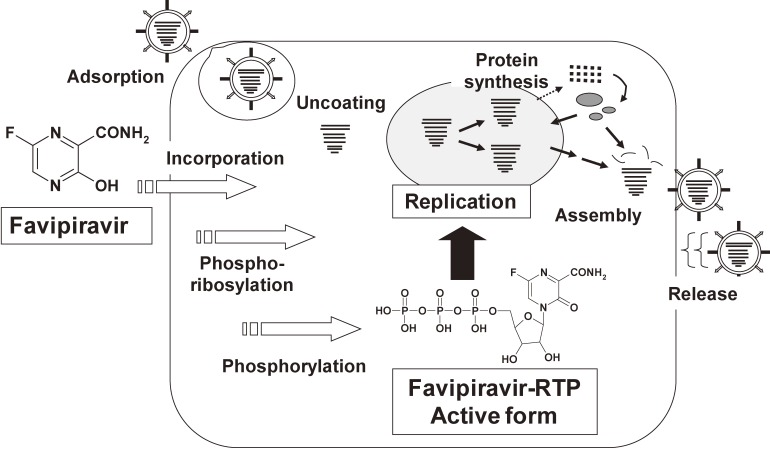 inicializace signalizační kaskády JAK-STAT, ovlivnění transkripce genů a stimulace antivirové odpovědi vrozené imunity
kombinace s lopinavirem/ritonavirem zvažována na základě použití u infekce MERS způsobené podobným koronavirem
interferon β
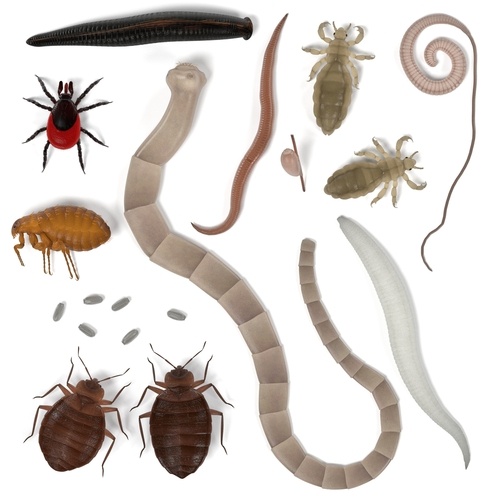 ANTIPARAZITIKA
obvykle úzké spektrum účinku
MÚ většinou není popsán
v praxi pořád relativně toxické sloučeniny – možný zásah do enzymatických nebo metabolických procesů
na některé parazitické prvoky účinné taky některé ATB a ATM
dělení obvykle dle působení na jednotlivé taxonomické skupiny:
léčiva k terapii trichomonózy, amebózy, giardiózy, balanditiódy, dientamebózy, blastocytózy
léčiva k terapii toxoplazmózy
léčiva k terapii malárie
léčiva k terapii střevních kokcidióz a kryptosporidiózy
léčiva k terapii leishmanióz a trypanosomóz
léčiva k terapii mikrosporodióz a pneumocystóz
Antiprotozoika
Trichomonóza
urogenitálně zánětlivé STD´s, terapie vždy OBA partneři
Trichomonas vaginalis
metronidazol, nifuratel
vaginální lékové formy vždy jen doplněk k p. o.
Amebóza 
mimo/střevní infekce
Entamoeba histolytica
požití potravy/vody kontaminované odolnými cystami
tkáňová amebocida – metronidazol
mimostřevní – do kombinace doxycyklin/hydroxychloroquin-sulfát
bezpříznakové nosičství – metronidazol + TTC + cloroxin
Giardióza
Giardia intestinalis
adherence trofozoitů ke střevu a narušení funkce kartáčového lemu
metronidazol
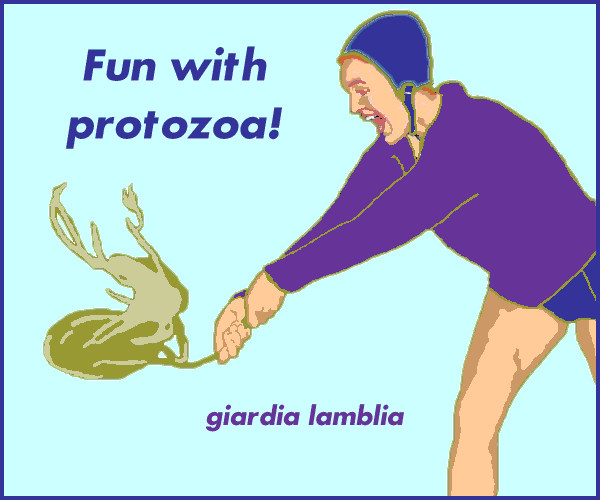 opáčko…
Balantidióza
Balantidium coli
klinicky připomíná amébovou dyzenterii
metronidazol, TTC

Dientamebóza
Dientamoeba fragilis
metronidazol, TTC

Blastocytóza
Blastocystis hominis
obvykle u imunodeficientních pacientů, dysmikrobie
metronidazol, kotrimoxazol
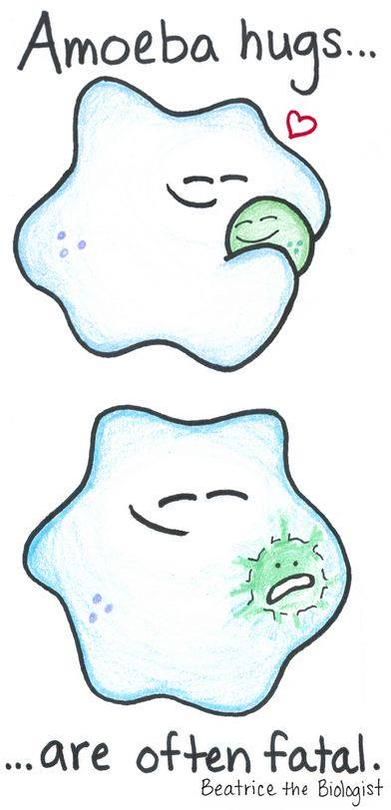 opáčko…
ornidazol
tinidazol
nitazoxanid
diloxanid furoát
paromomycin
iodoquinol
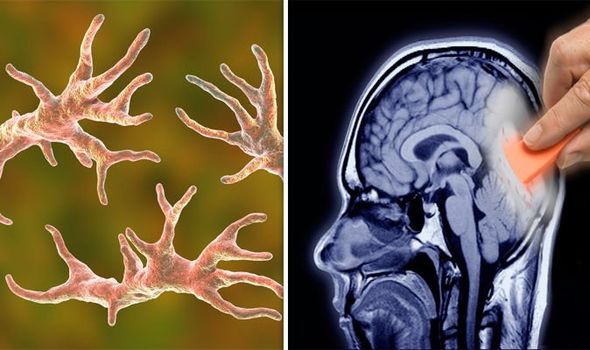 Další v ČR neregistrovaná…
Toxoplasma gondii
systémové onemocnění
konečný hostitel jsou kočkovité šelmy – pohlavní rozmnožení
stolicí vyloučené odolné oocysty – kontaminace potravy a vody
mezihostitel je člověk a teplokrevná zvířata – nepohlavní množení

vrozená toxoplazmóza
encefalomyelitída, hydrocefalus, intrakraniální kalcifikace
získaná toxoplazmóza
možnost asymptomatického průběhu, 
zvětšení uzlin, postižení vnitřních orgánů
u osob s poruchou imunity – septické onemocnění, encefalitida
Toxoplazmóza
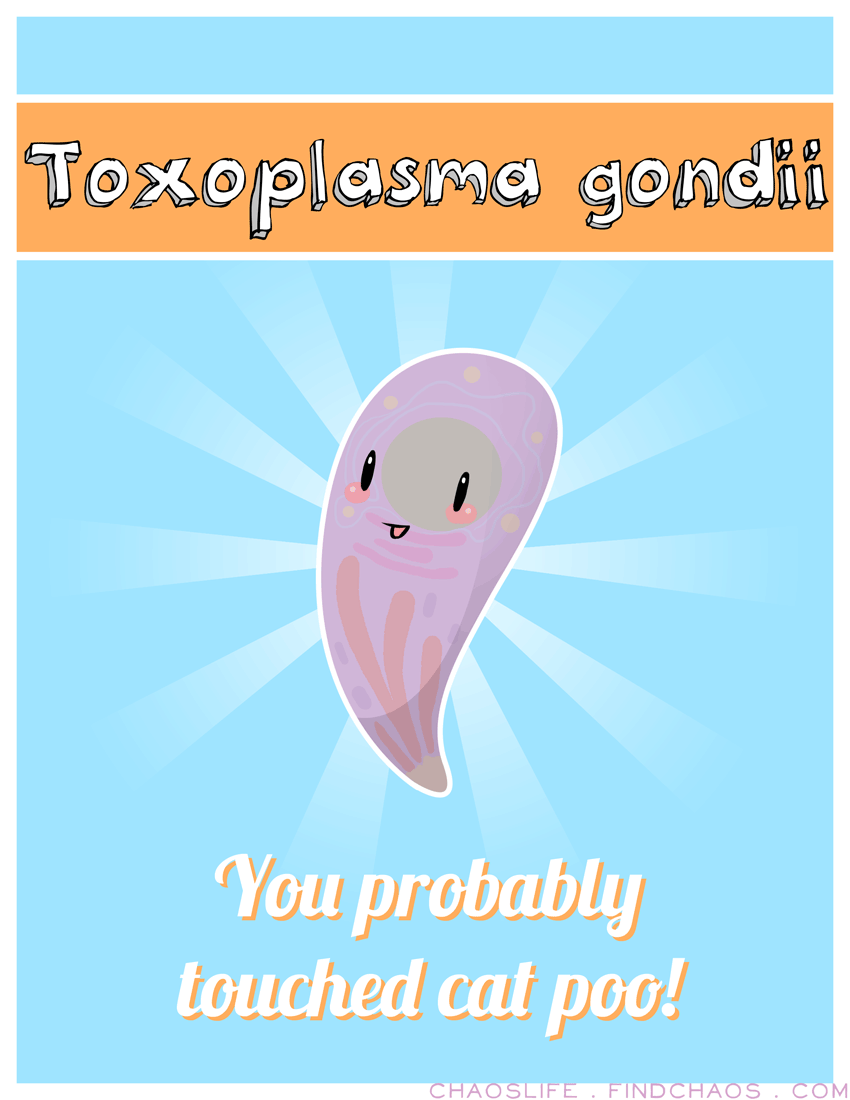 pyrimetamin
+leukovorin
sulfadiazin
spiramycin
kotrimoxazol – zejména profylace
klindamycin
Terapie a profylaxe toxoplazmózy
Plasmodium sp
přenášená samicemi komárů Anopheles
v monoterapii se nikdy nepodchytí všechny formy
erytrocytární formy
chinin, hydroxychloroquin, atovaquon
TTC, klindamycin
jaterní formy
primaquin
profylaxe
atovaquon/proguanil
doxycyklin
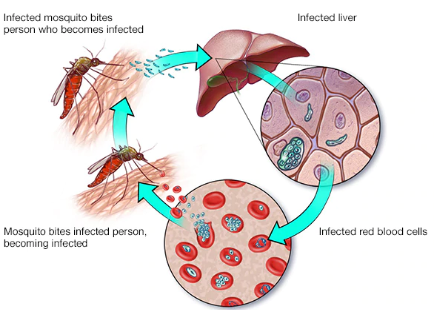 Malárie
artenimol/piperaquin
schizontocidní a gametocidní účinek na všechny druhy Plasmodium
užití nalačno
nepůsobí na jaterní formy
NÚ: GIT potíže, cefalea, prodloužení QT, tachykardie

chinin
alkaloid Cinchona officinalis
pravděpodobná interakce s heminem parazitů
schizontocidní efekt na všechny P., nepůsobí na jaterní formy
užití s jídlem
NÚ: GIT potíže, trombocytopenie, prodloužení QT
v ČR pouze jako surovina → IPLP
Antimalarika
atovaquon/proguanil
schizontocidní a gametocidní účinek, ne jaterní formy
blokáda buněčných redoxných pochodů a inhibice dihodrofolátreduktázy
NÚ: GIT potíže, insomnie, horečka

hydroxychloroquin
schizontocidní a gametocidní účinek, ne jaterní formy
NÚ: GIT potíže, poškození zraku, alergické reakce

primaquin
schizontocidní a gametocidní účinek
působí na jaterní formy
NÚ: GIT potíže, barvení moči, horečka, hemolytická anémie
Antimalarika
artesunat
artemether/lumefantrin
meflouqin
chloroquin
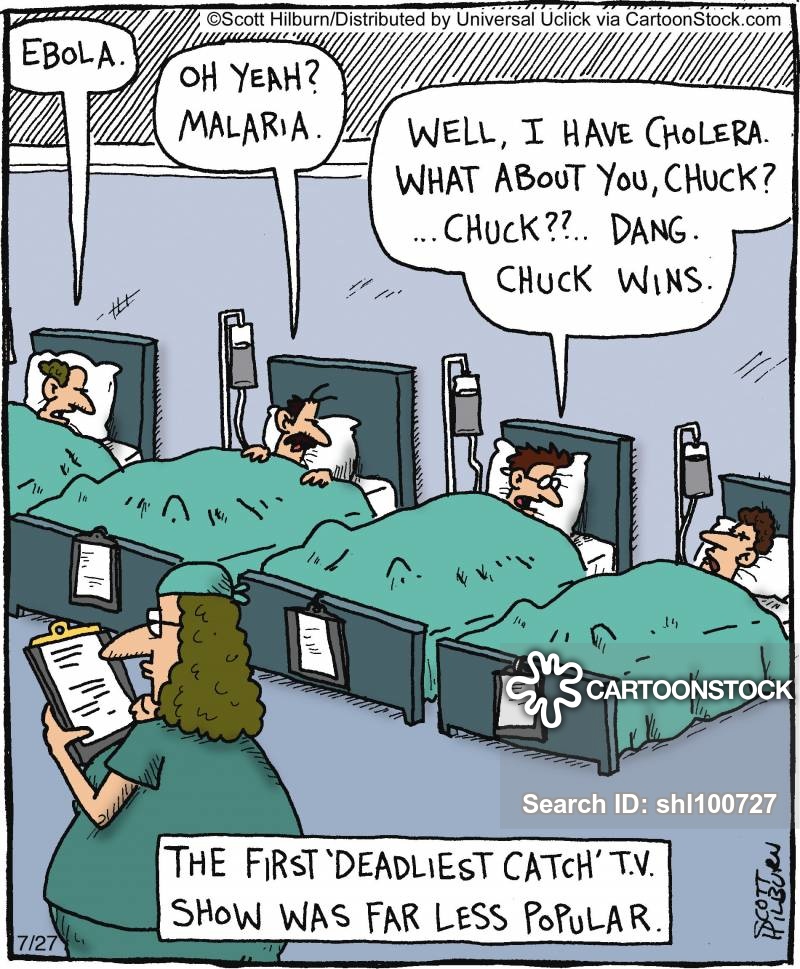 Antimalarika nereg. V ČR
infekce požitím kontaminované vody nebo potravy
průjmy, nauzea, zvracení, malabsorpční syndrom, hubnutí (vážnější u osob s poruchou imunity)
kotrimoxazol, ciprofloxacin - kokcidiózy
azitromycin, klaritromycin, rifabutin - kryptosporidiózy
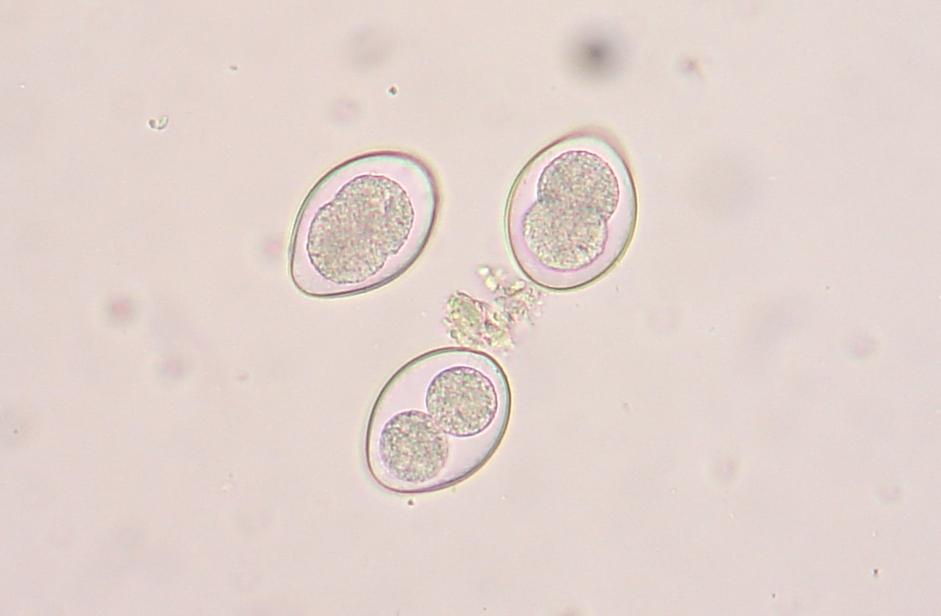 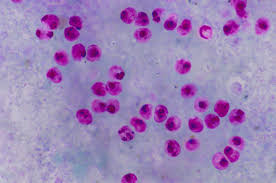 Kokcidiózy a kryptosporidiózy
leishmaniózy - zejména u imunodeficientních pacientů
kožní, slizniční a viscerální formy
amfotericin B
meglumin
inhibice glykolytických enzymů parazitů
NÚ: podráždění místa aplikace, GOT potíže, bolesti svalů
pentamidin
inhibice dihydrofolátreduktázy a OXPHOS
NÚ: GIT potíže, kašel, horečka, nefrotoxicita

trypanosomózy – spavá nemoc
horečka, lymfadenopatie, encefalitida

další: antimonglukonát sodný, suramin sodný, melarsoprol, eflornitin
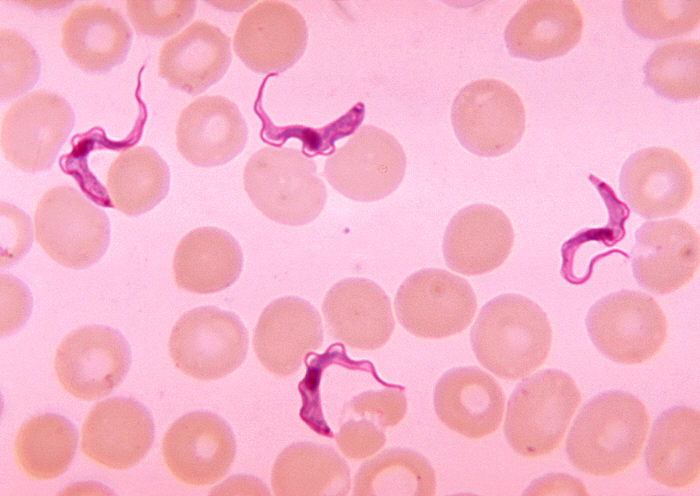 Leishmaniózy a trypanosomózy
patogenní mykotické organizmy
významné oportunní patogeny imunodeficientních pacientů
chronické průjmy, histologické změny střev, cerebrální léze, sklerotizující cholangitida, hnisavá hepatitida, pneumonie, chronická nefritida, tubulární/uretrální nekróza
albendazol, nitazoxanid, funagilin
Mikrosporodiózy
Pneumocystis jiroveci, mykotický mikroorganizmus
oportunní infekce u imunodeficientních pacientů
intersticiální pneumonie
kotrimoxazol, dapson
klinamycin
primaquin, atovaquon
glukokortikoidy
Pneumocystózy
Antitrematodika – nemoci vyvolané motolicemi
střevní, jaterní a plicní - praziquantel
Anticestodika – nemoci vyvolané tasemnicemi
střevní a tkáňové – praziquantel
Antinematodika – nemoci vyvolané hlísticemi
střevní - mebendazol
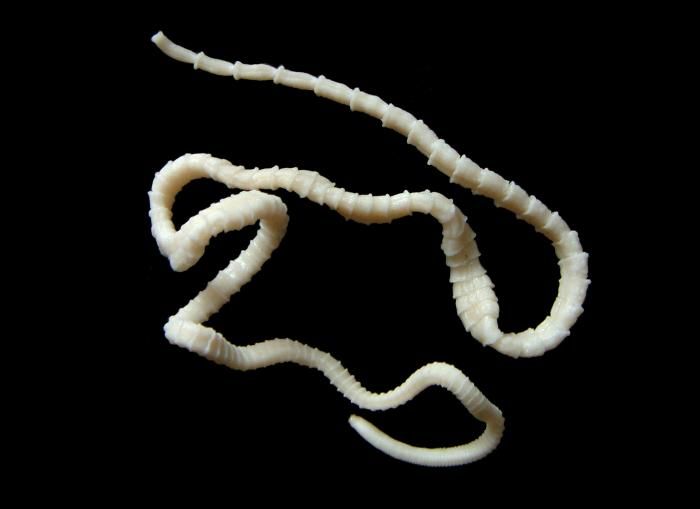 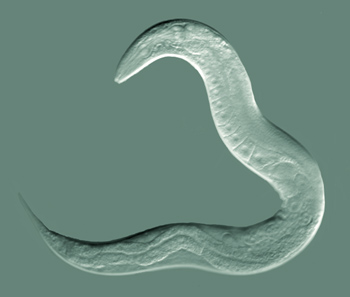 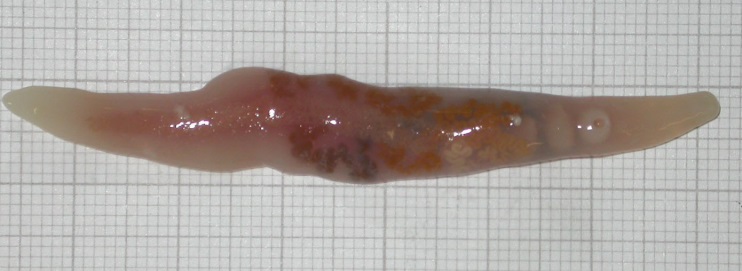 Anthelmintika
mebendazol
anticestodikum, antinematodikum
NÚ: GIT potíže, závratě, alergie
u mimostřevních nutné užívat s jídlem se zvýšeným obsahem tuku → zvýšení BAV
praziquantel
antitrematodikum, anticestodikum
depolarizace svalových vláken a tetanické kontrakce parazitů
NÚ: GIT potíže, horečka, alergická reakce

u obou látek je u mimostřevních infekcí  nutné užívat s jídlem se zvýšeným obsahem tuku → zvýšení BAV

další: albendazol, tiabendazol, triclabendazol, niclosamid, pyrvinium, pyrantel, diethylkarbamazin dihydrogencitrát, ivermectin
Anthelmintika
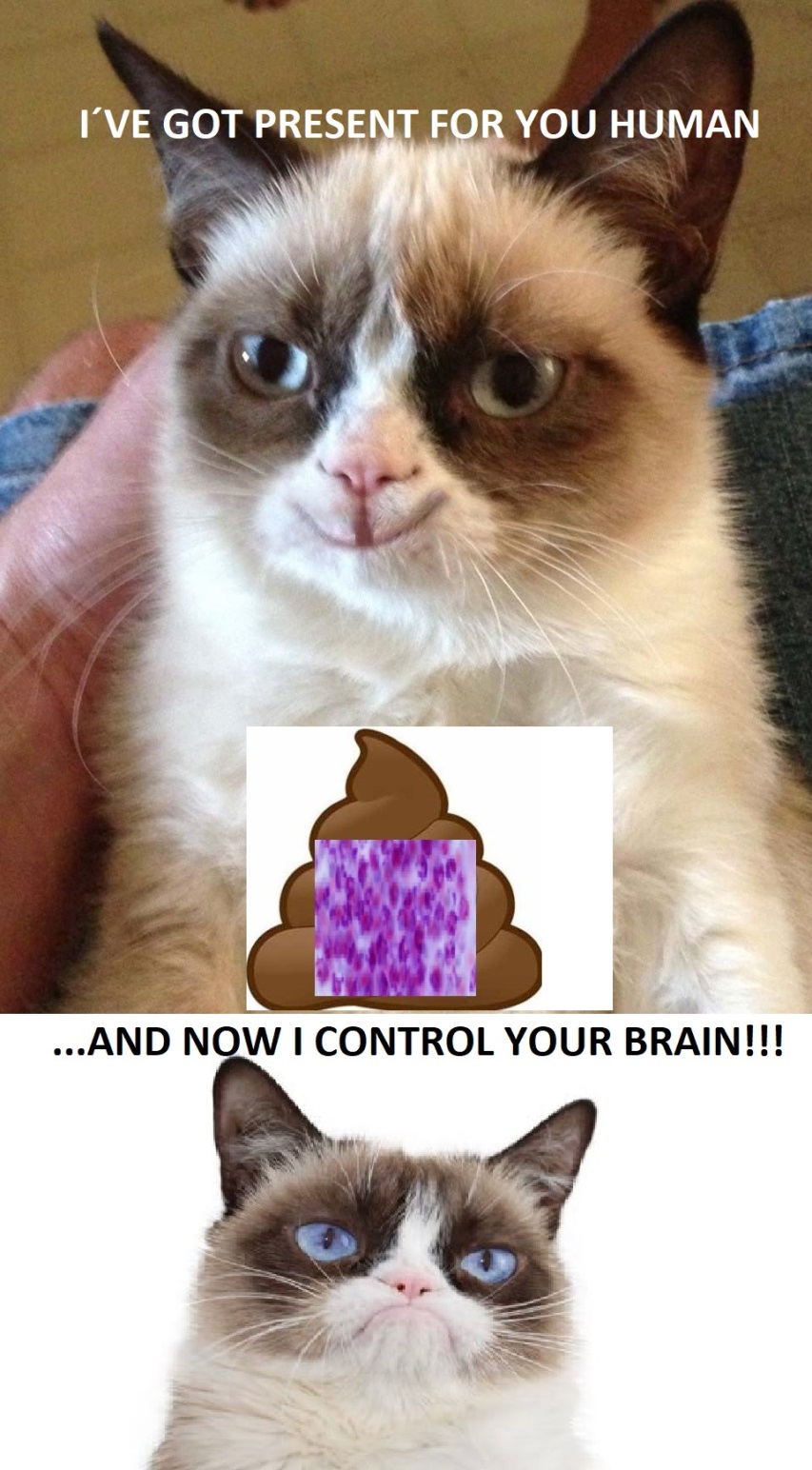 Děkuji za pozornost!